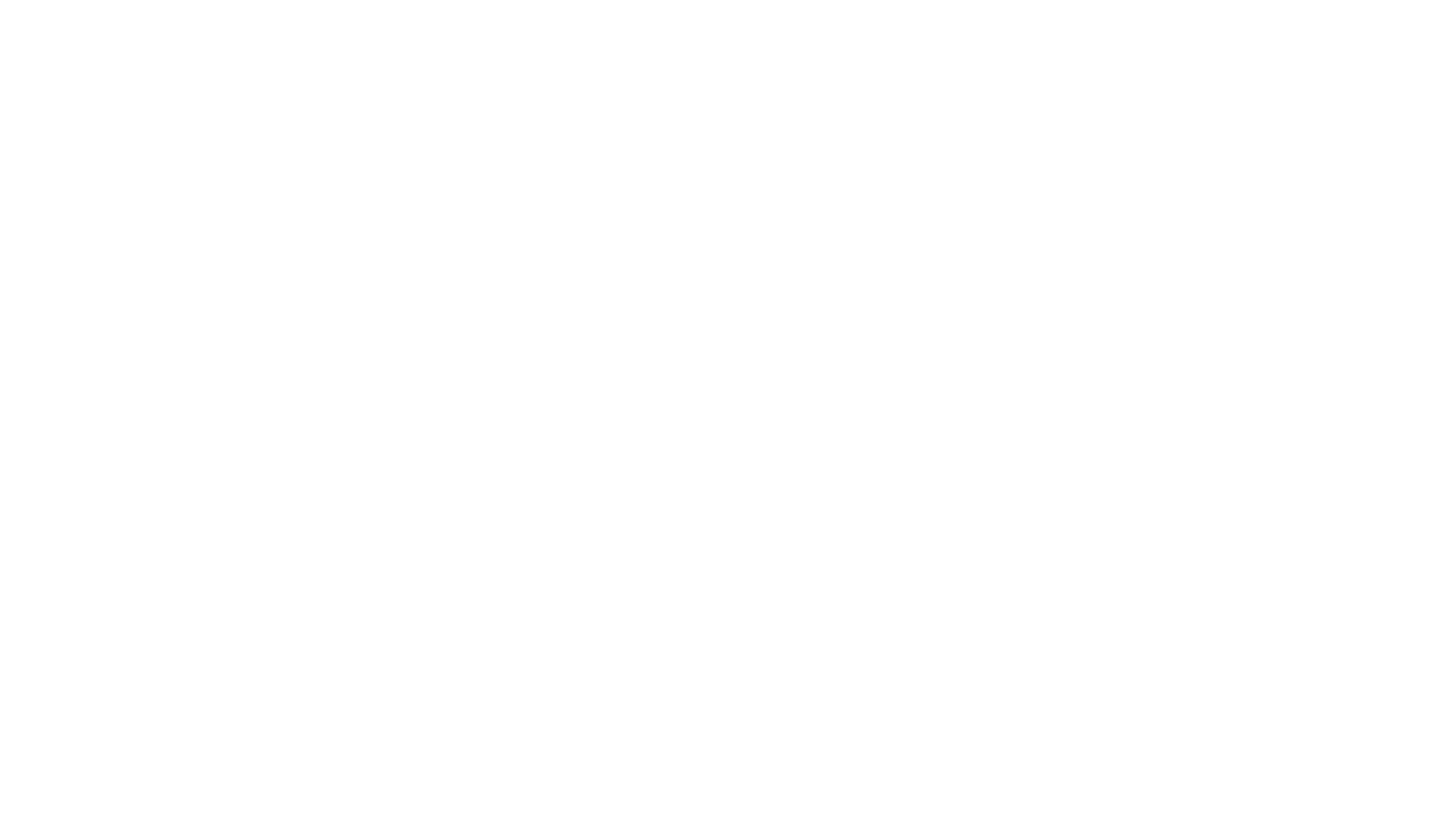 St Columba’s Primary School
Fitness Fortnight

9th June – 19th June 2020

Week 2
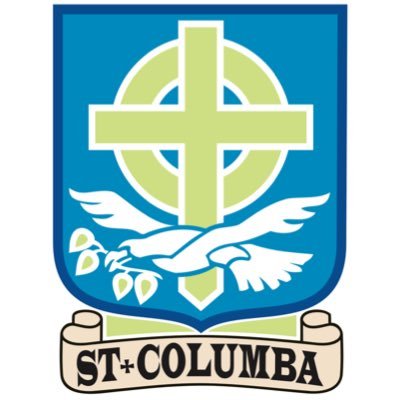 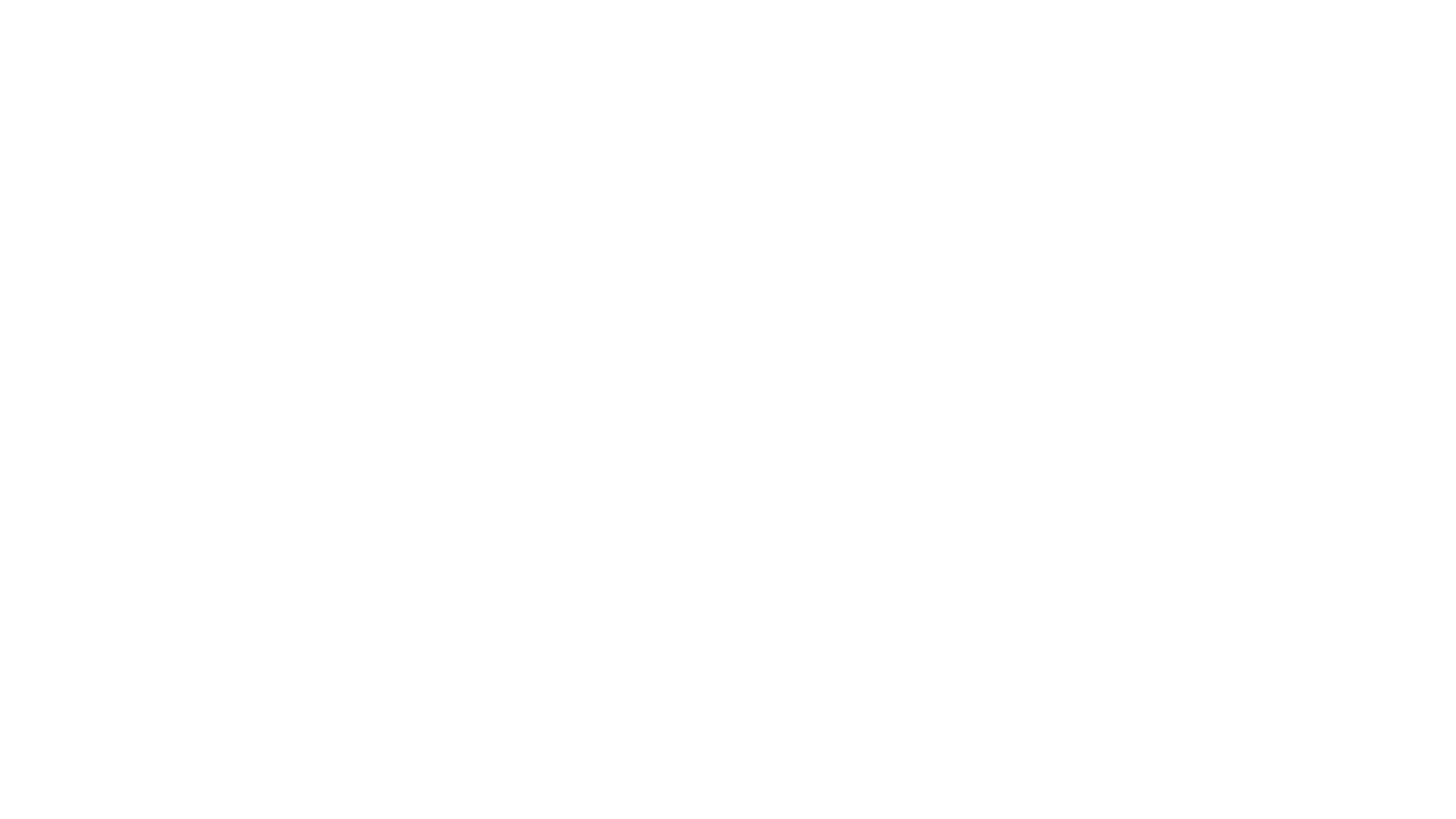 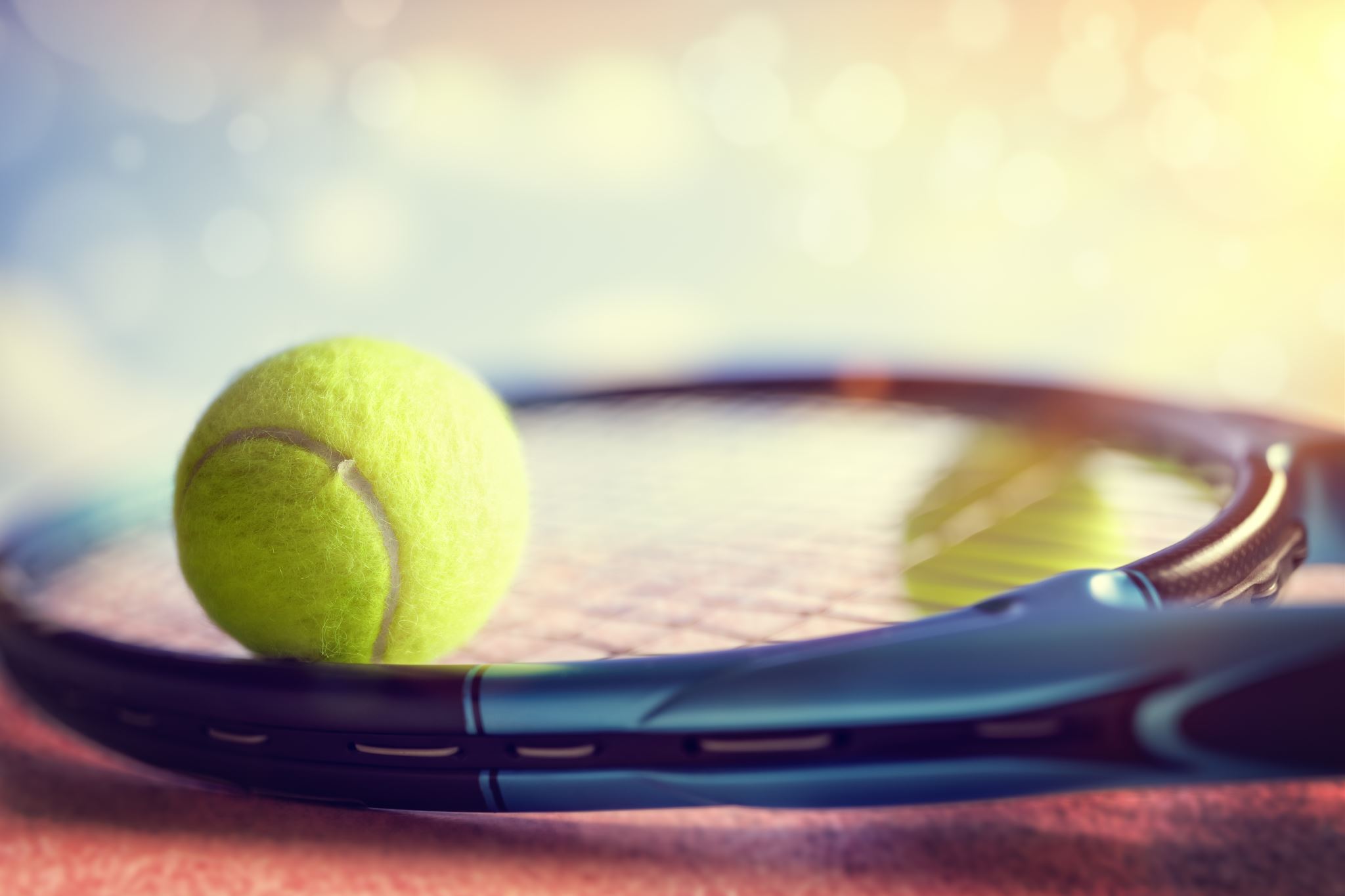 Fitness Fortnight Schedule
This PowerPoint contains a day by day program for pupils and parent/carers to use over the next few days.
All lesson instructions and most resources can be found on here.  You can print off any pages or worksheets if you wish but you can record your tasks in whatever way works for you.
If you have any questions, please firstly directly them to your class teacher who will help where required.
We would love to see what you get up to over week 2 so please share with us on the Fitness Fortnight blog posts, with your class teachers and on Twitter @Tennant_PE and @StColumbas2016
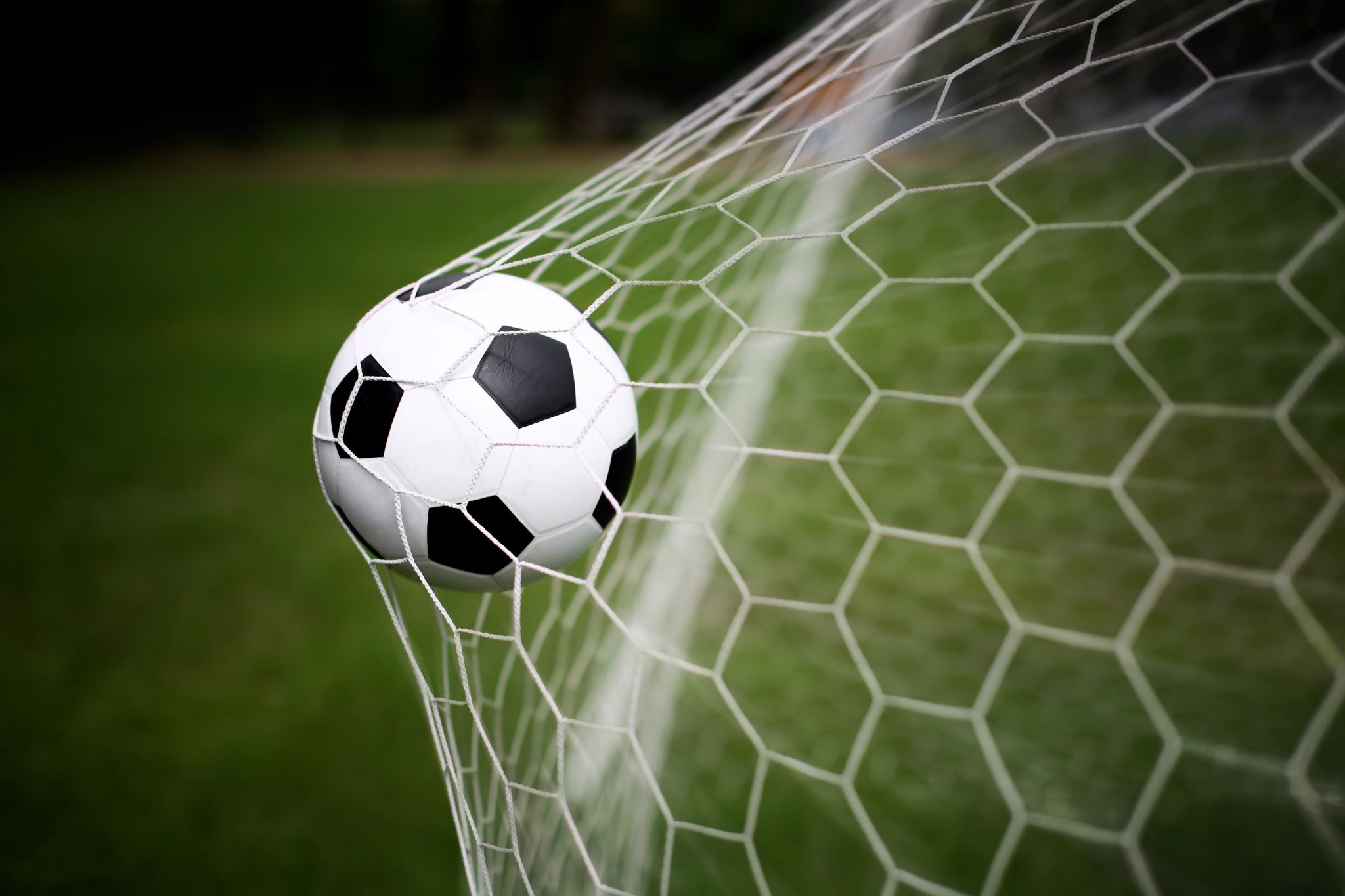 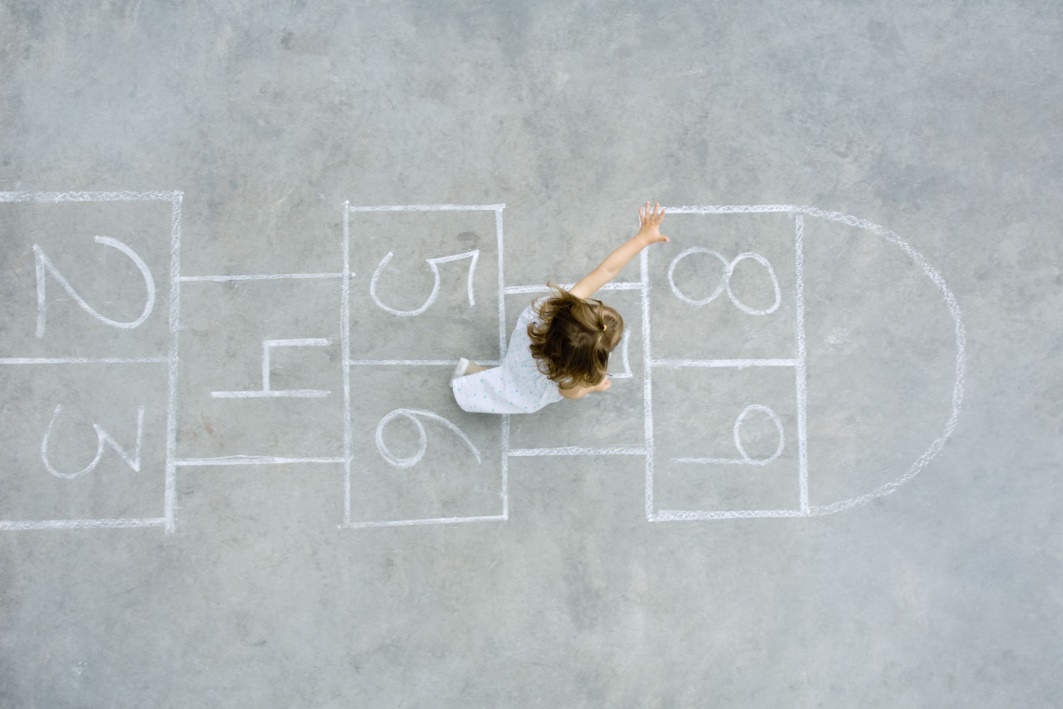 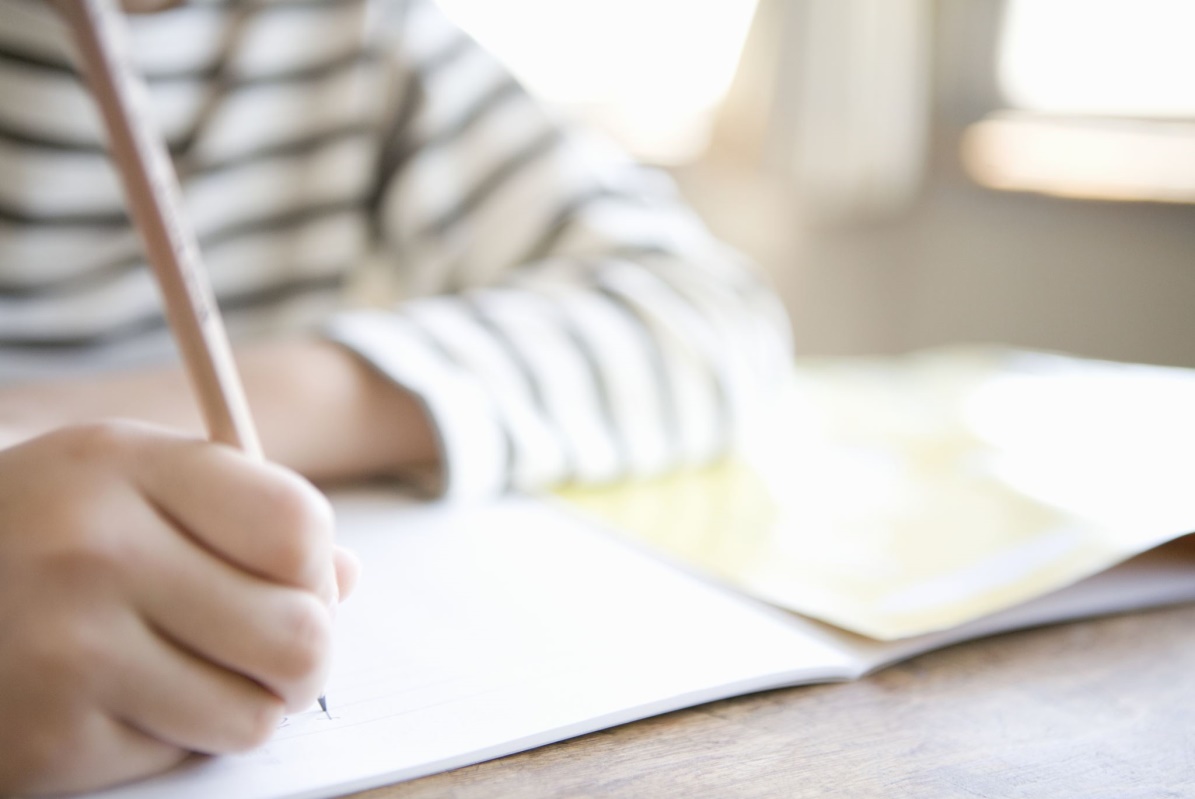 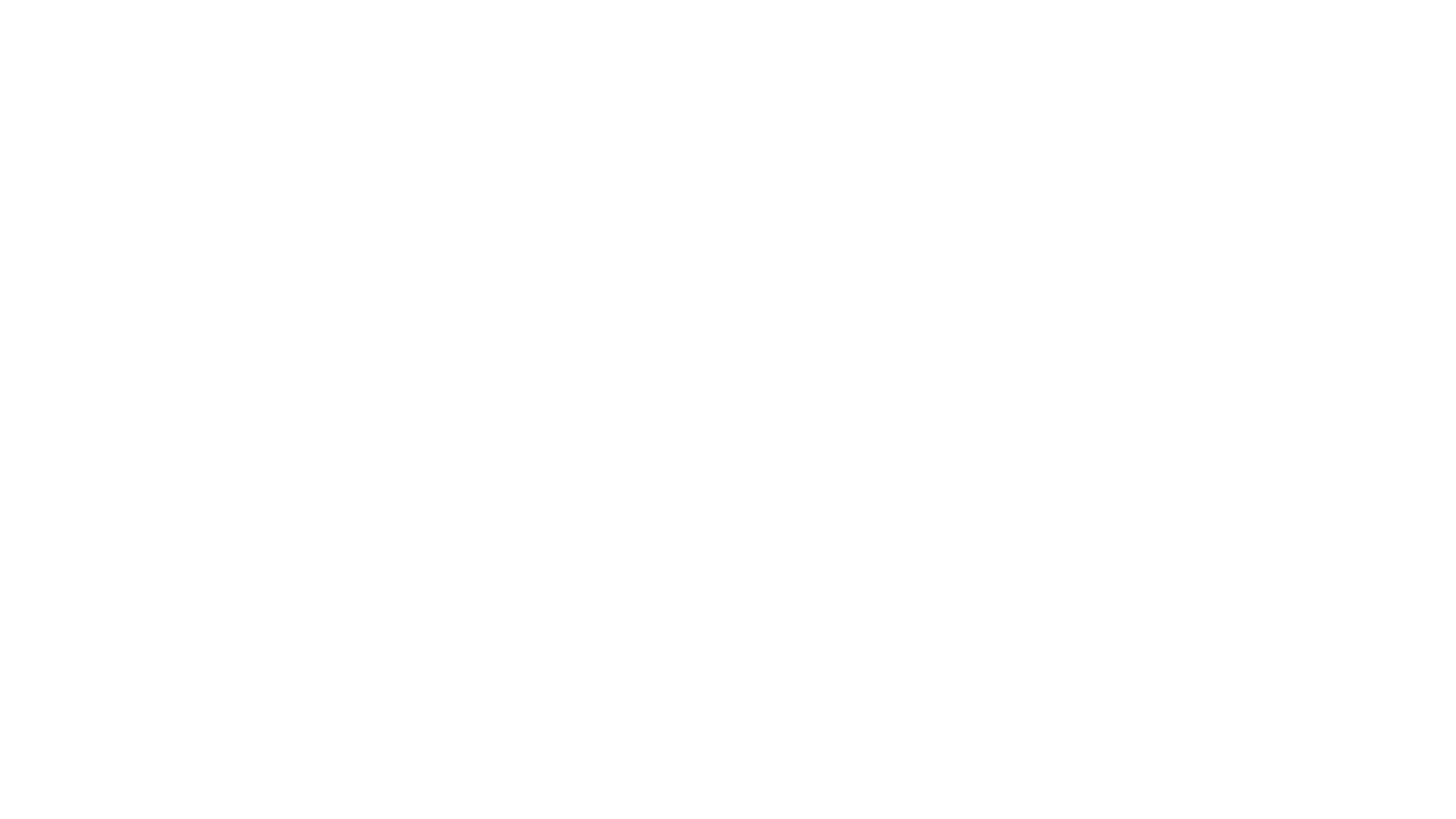 Keep going – you are doing great!
We will continue with our daily tasks for the remainder of this week but please remember we have our overall task to keep working on – Fitness Fortnight Activity Tracker and the Get Set Tokyo website.
You will hopefully have already added to your Activity Tracker.  Please remember that once you have completed a day’s daily assignments you are being challenged to complete 1 main Health and Wellbeing activity each day in addition to the tasks detailed on this PowerPoint.  The next 2 slides contain the record sheet (which can be printed if possible or recorded in another way) and a list of suggested tasks.
On 29th May you are invited to upload your results by replying to the Fitness Fortnight blog post.  Please only use initials in the name box, no full names should be posted.
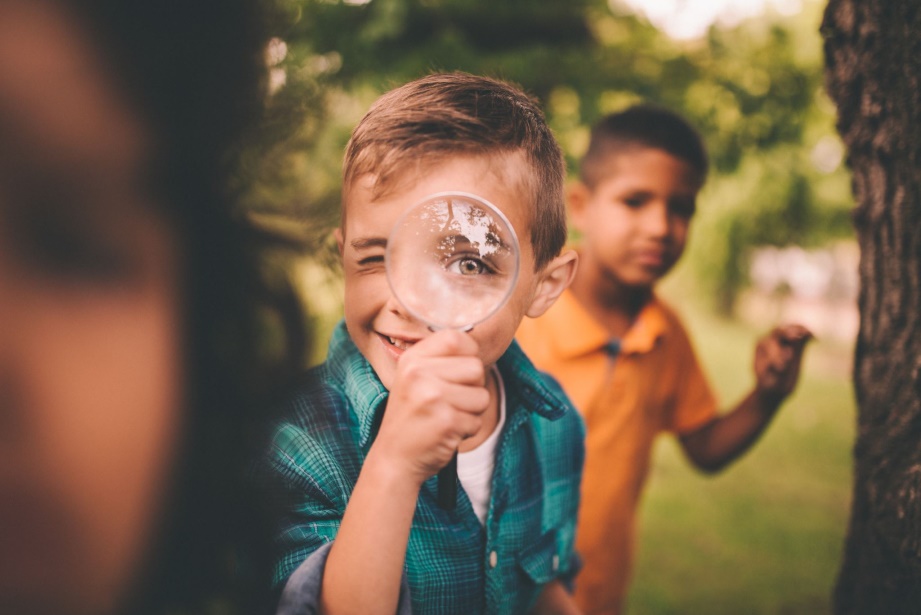 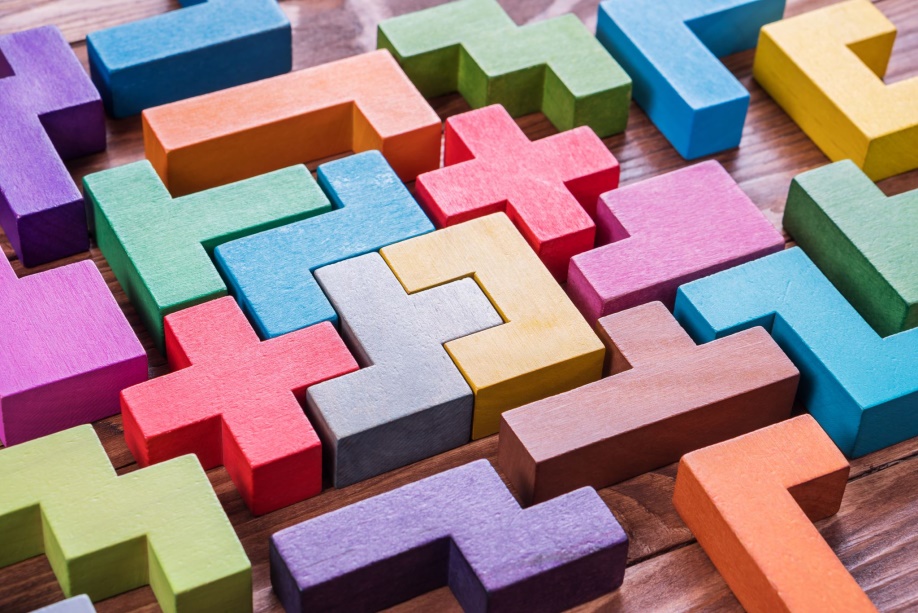 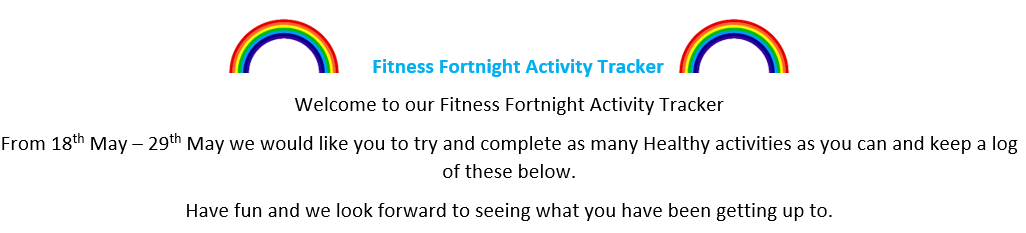 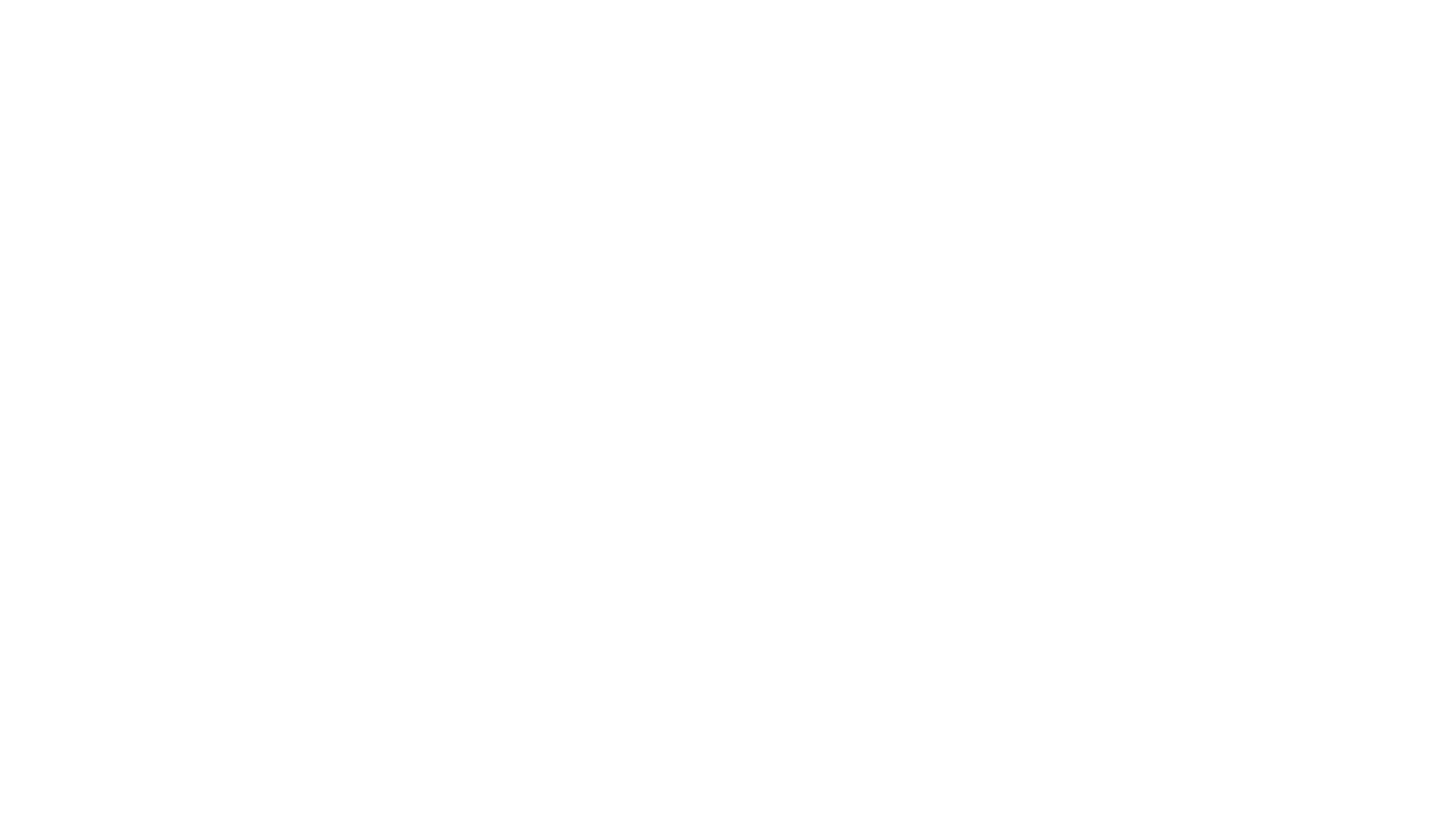 Get Set Tokyo
We have been invited to Travel to Tokyo along with Team GB and ParalympicsGB's and we need you!!
We have turned the school into a Travel to Tokyo team , all you need to do is get active as a family and record your activity on our easy-to use Log Activity page.
 All the physical activity your family does will count towards the journey to Tokyo.
You don’t need lots of equipment or space –playing in the garden or having a dance off to your favourite song –if it gets your heart pumping, it all counts!
There will also be great prizes to win each week, like fitness trackers, and Games hampers for the whole family. You can keep track of our Team's progress and check out the weekly prize on our School Dashboard.
Please send us photos and videos of you and your family getting active, so we can share how we’re doing! @StColumbas2016 @Tennant_PE #TTTYourWay
For a rundown how to access and use the website please watch the video on the next slide.
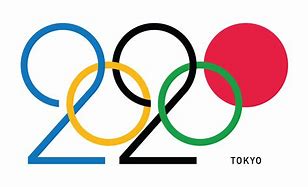 P1-P3, start every morning with your choice of tasks from the table below 
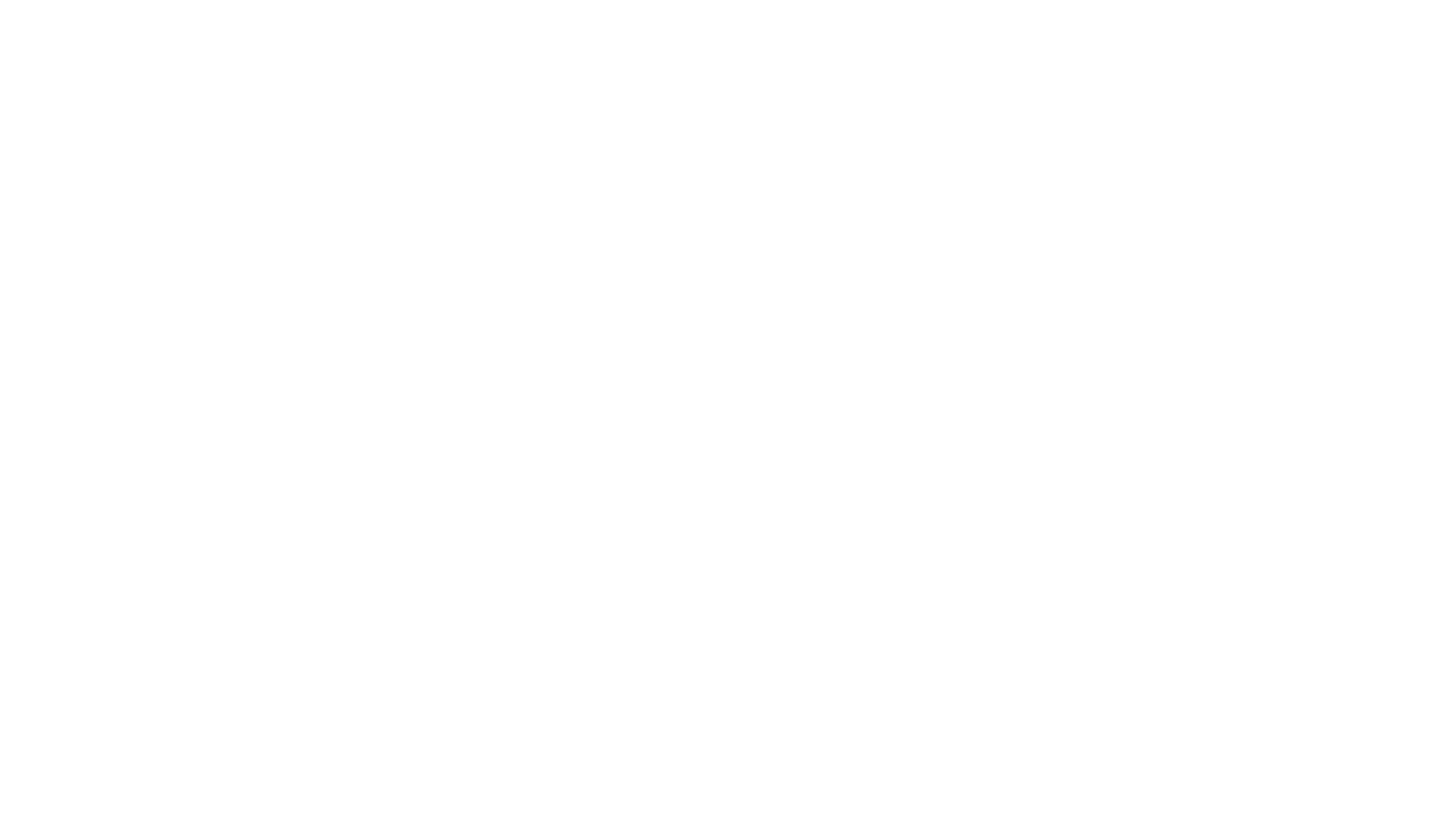 Monday 15th June
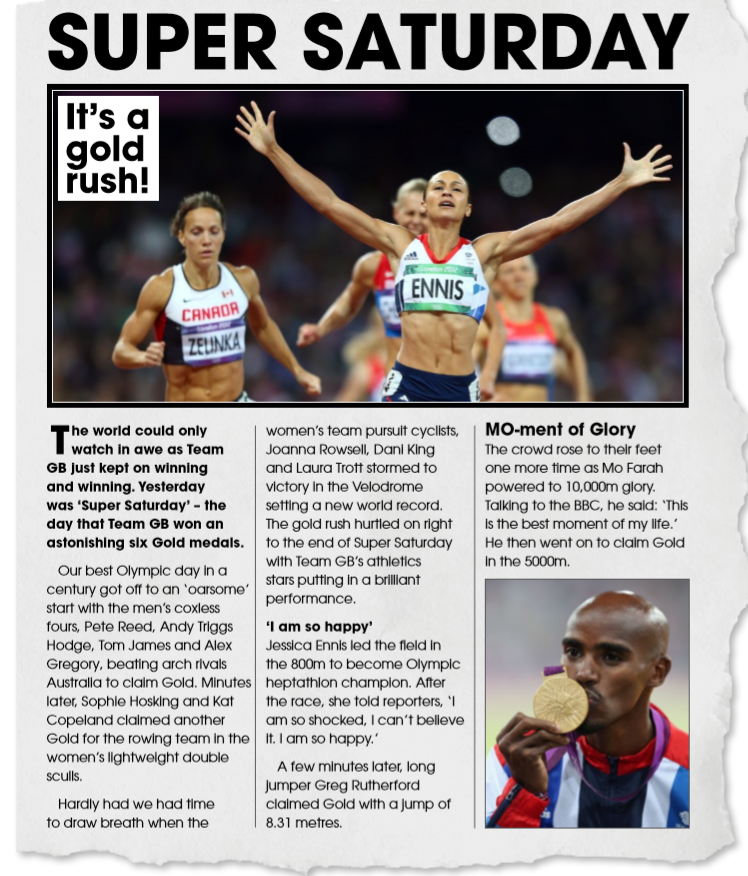 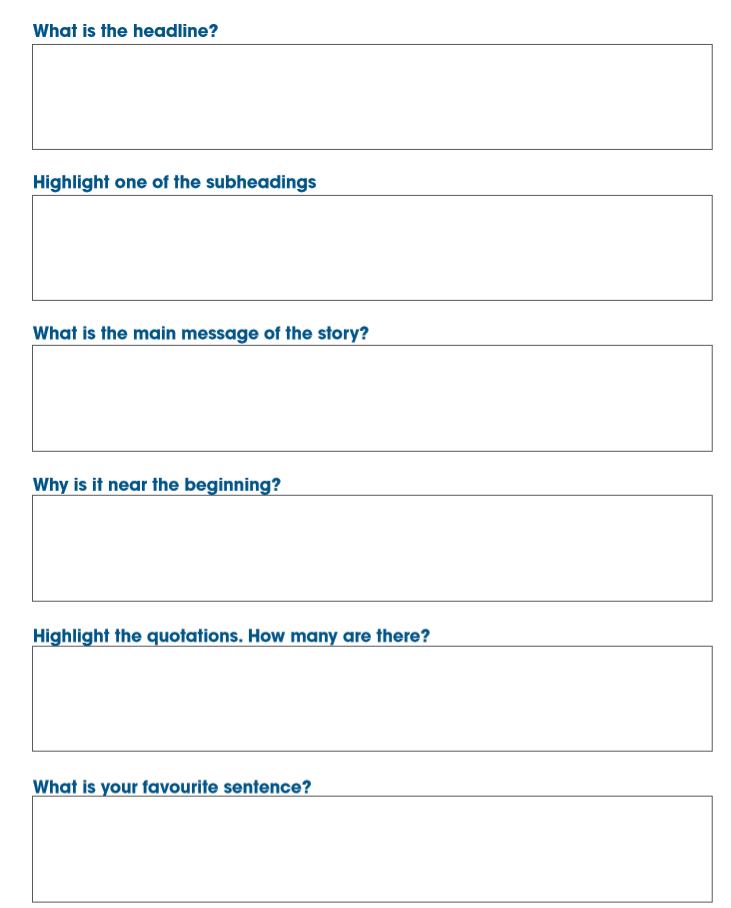 Task 13 –	Part 1
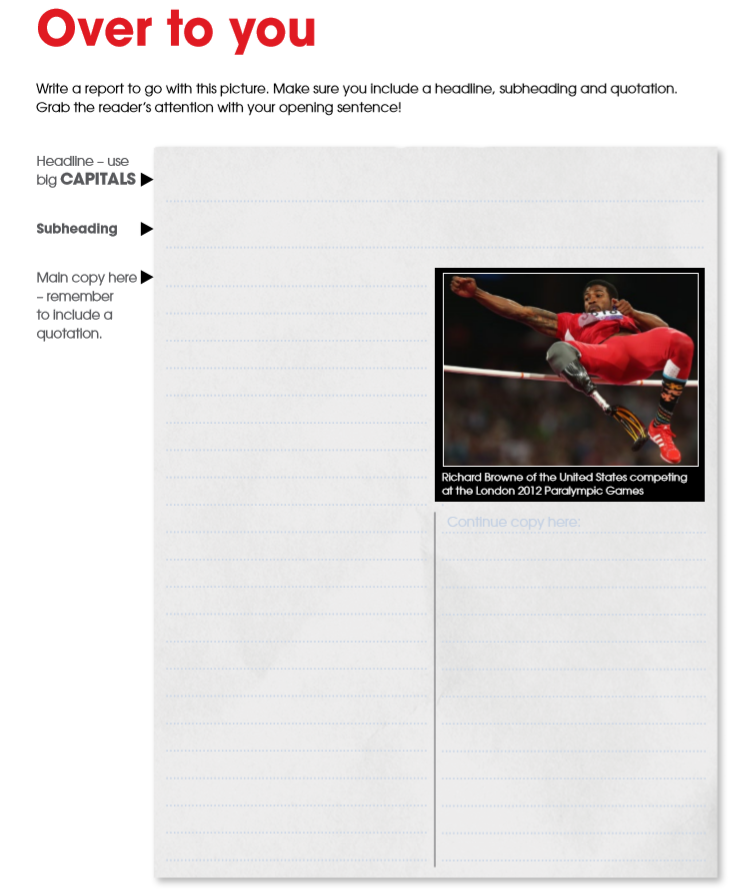 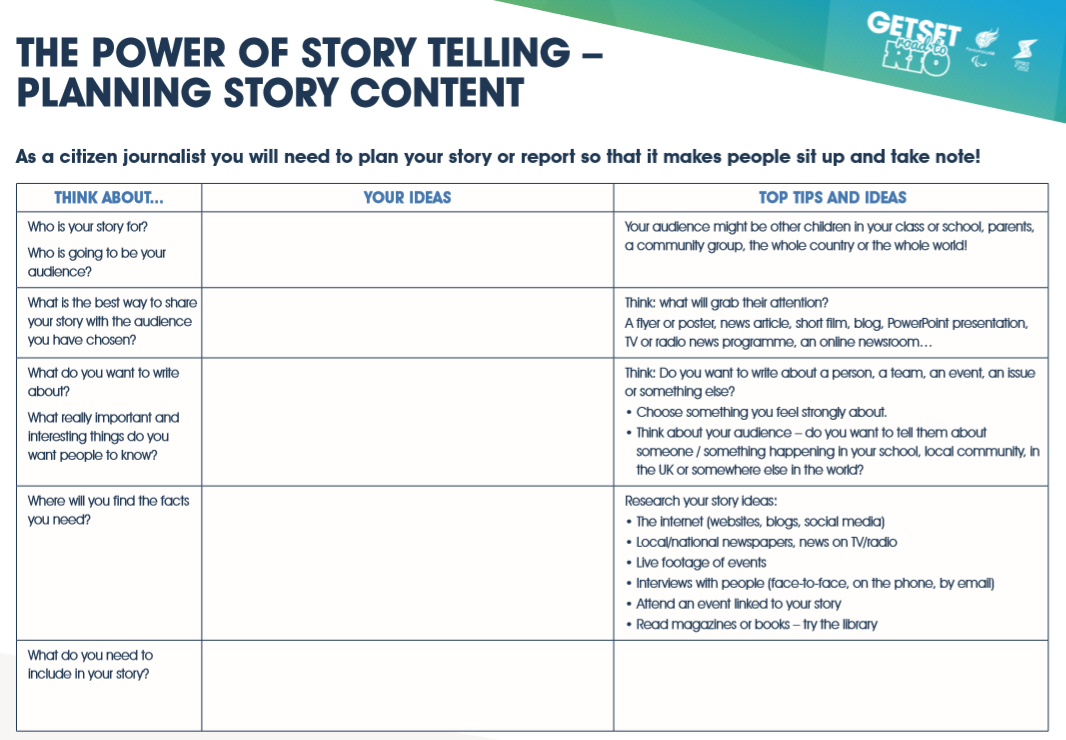 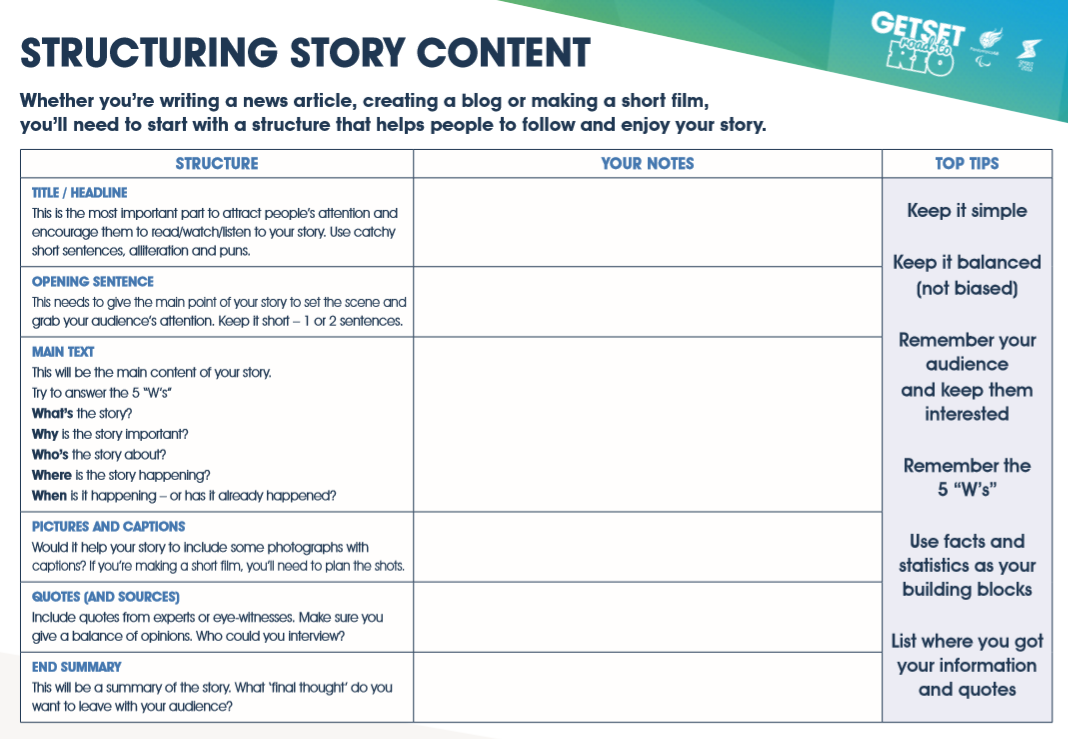 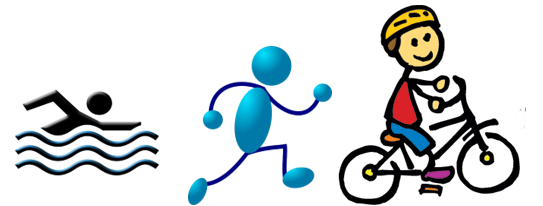 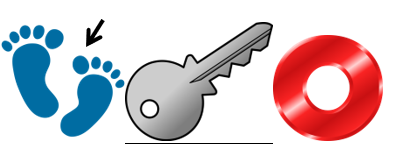 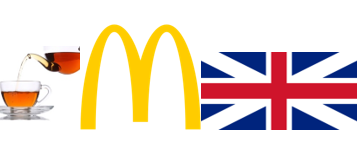 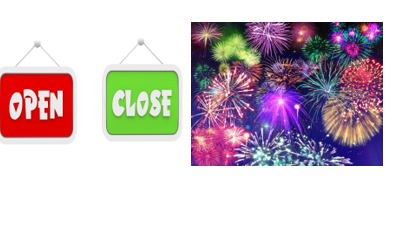 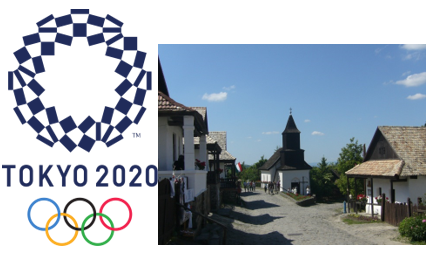 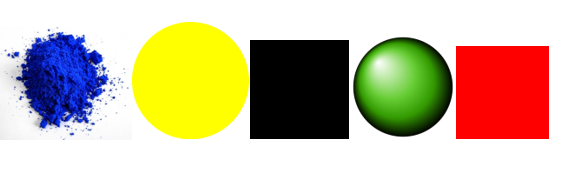 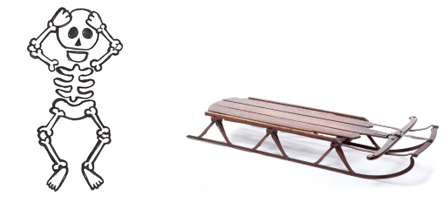 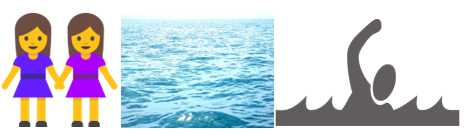 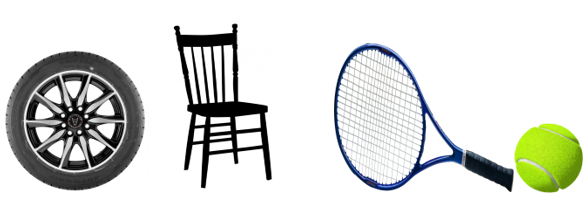 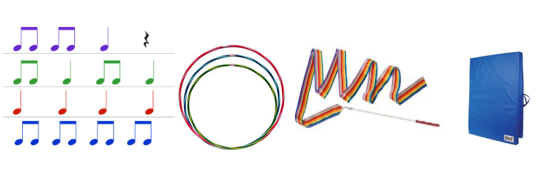 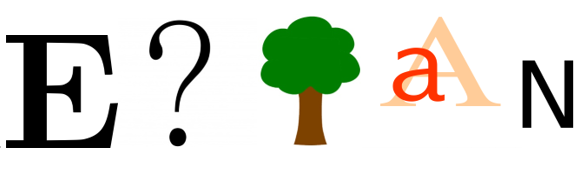 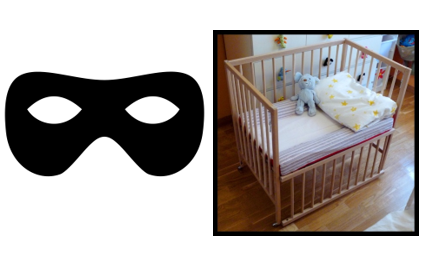 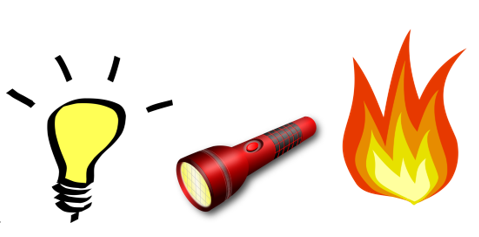 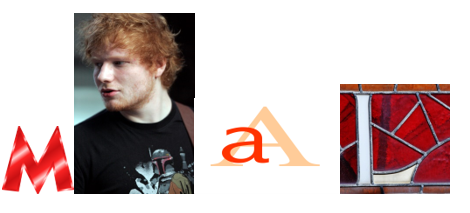 Task 14 - Active Quiz
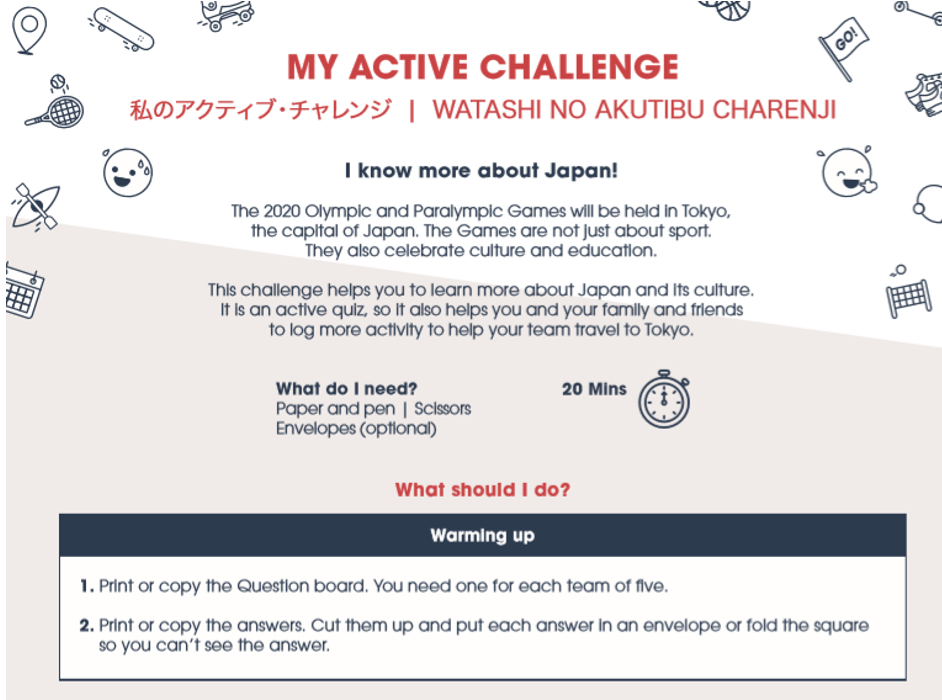 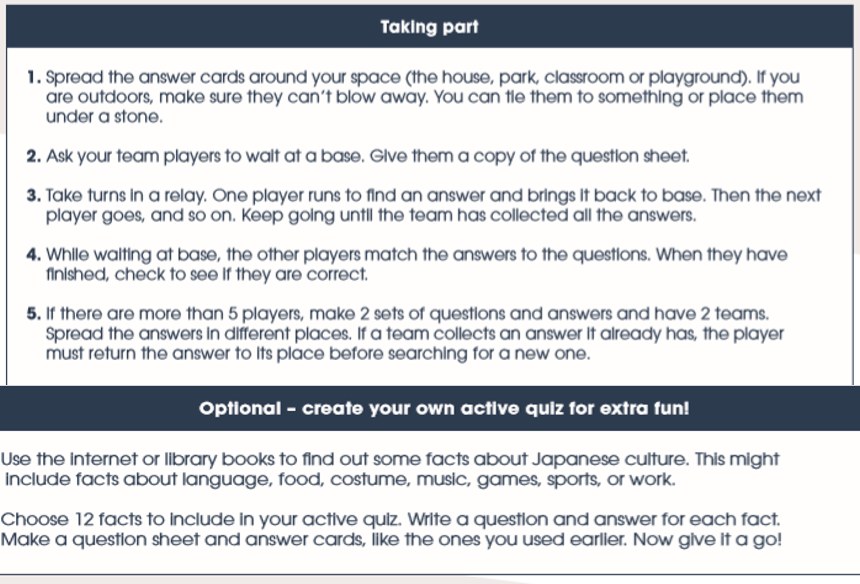 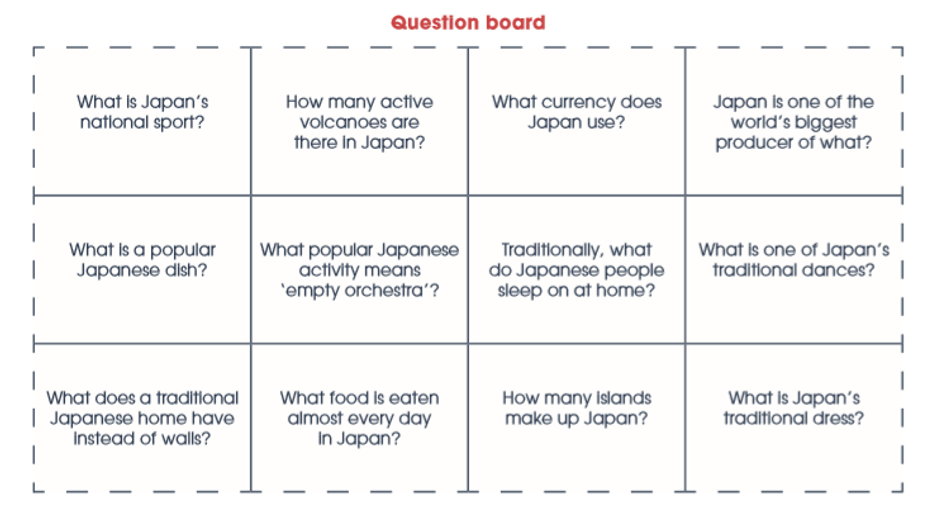 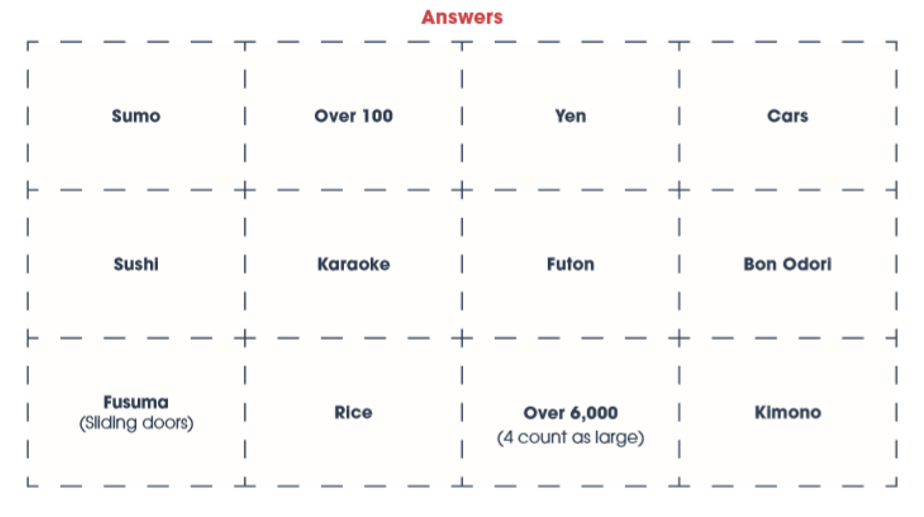 Task 15 – Travel to Tokyo
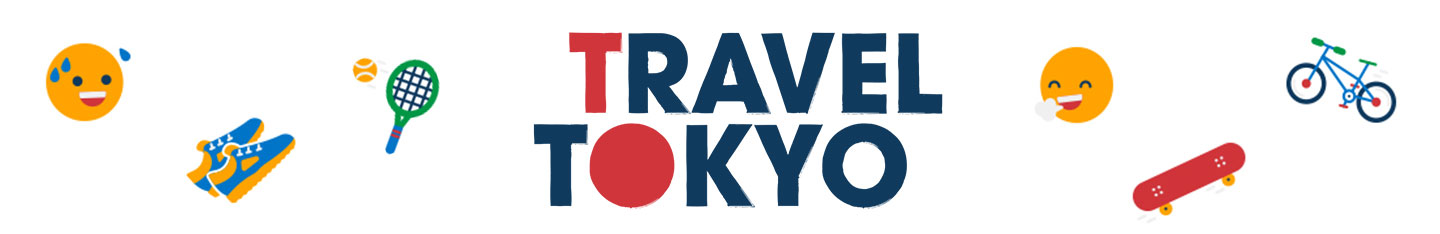 Can you clock up an hour of activity to contribute to our Get Set Tokyo score? 

Let your team know what you are doing and remember to log it on the website posted on teams. 

If you need a reminder how to access the website, check back to slide 7 for some help.
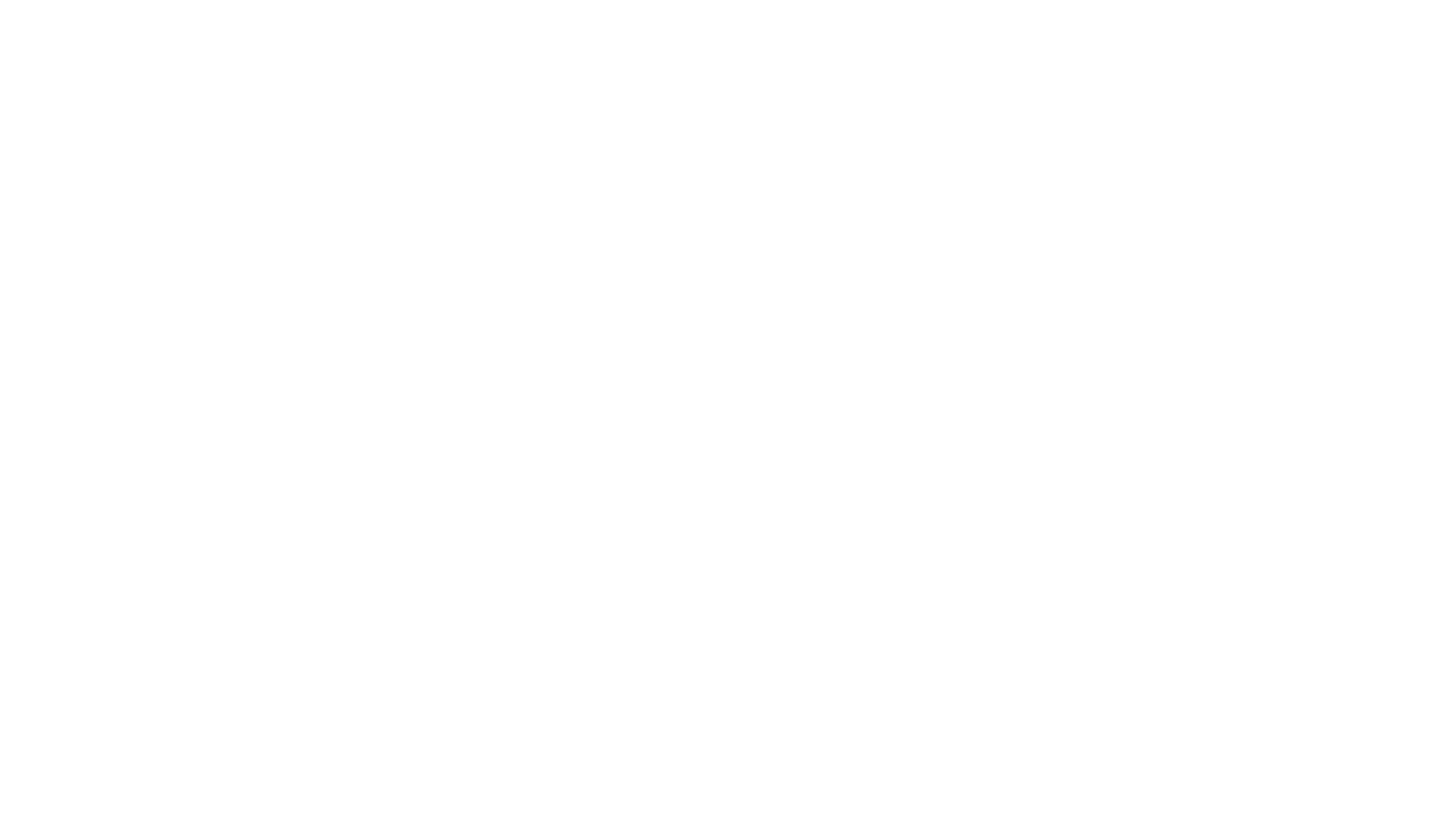 Tuesday 16th 
June
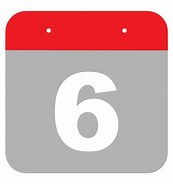 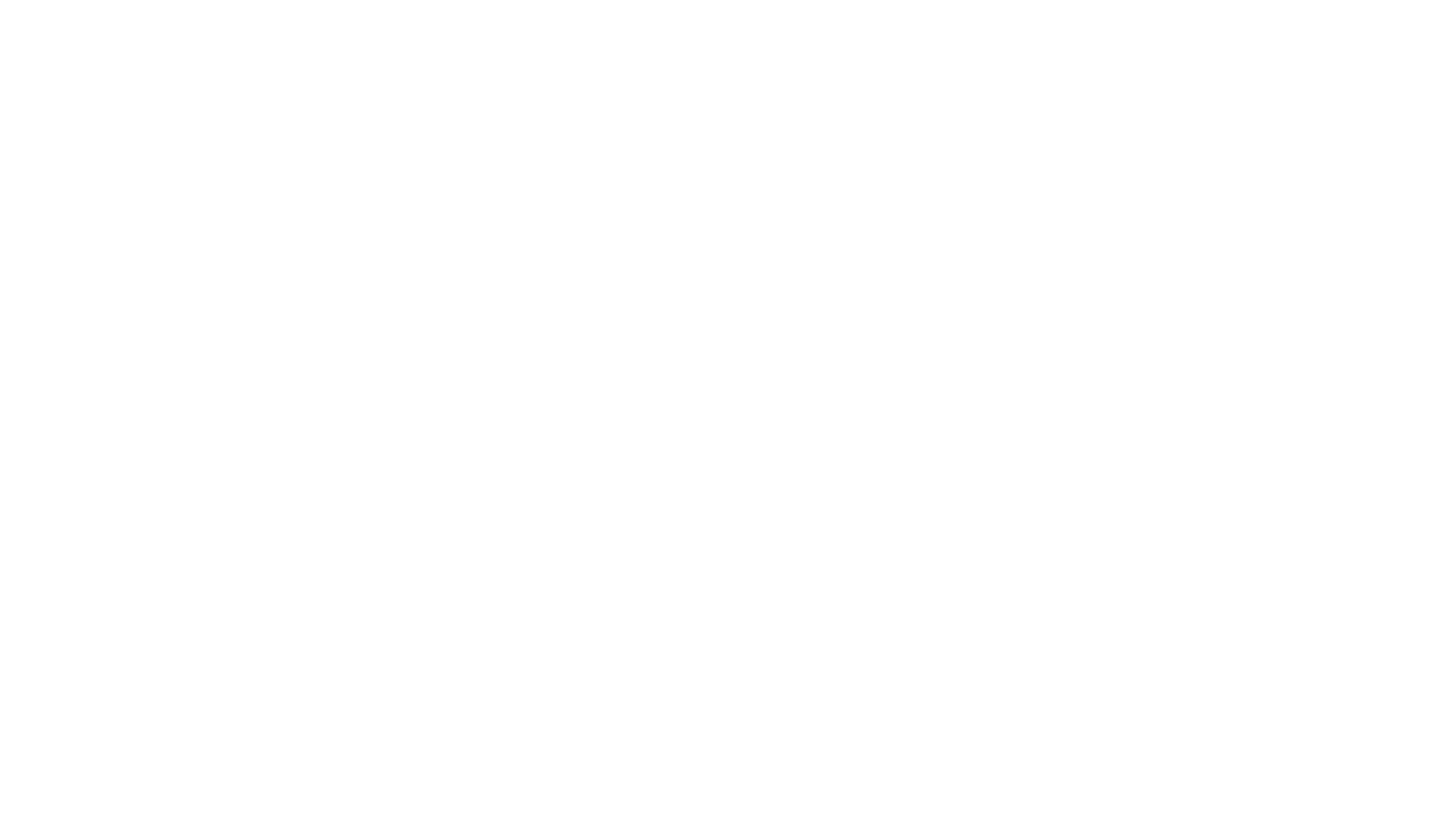 P1 – P3 You should complete the Super Friend

P4 – P7 You should complete the determination bookmark task
Task 16
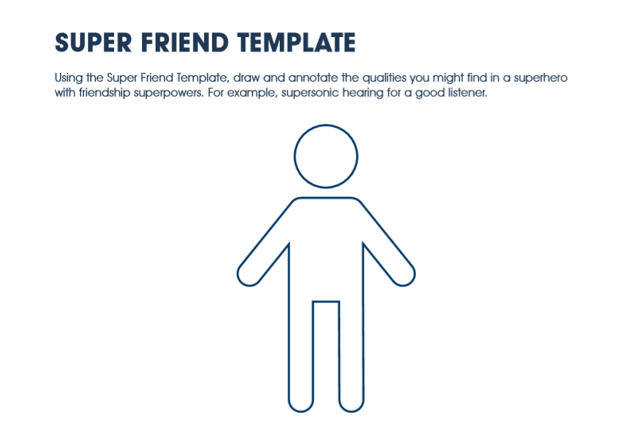 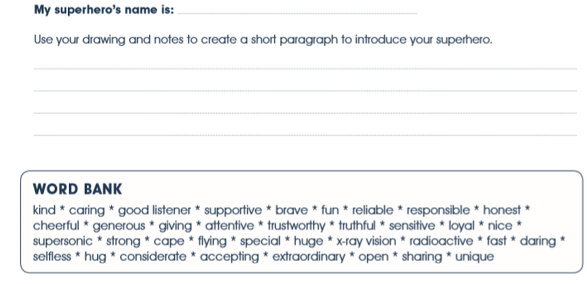 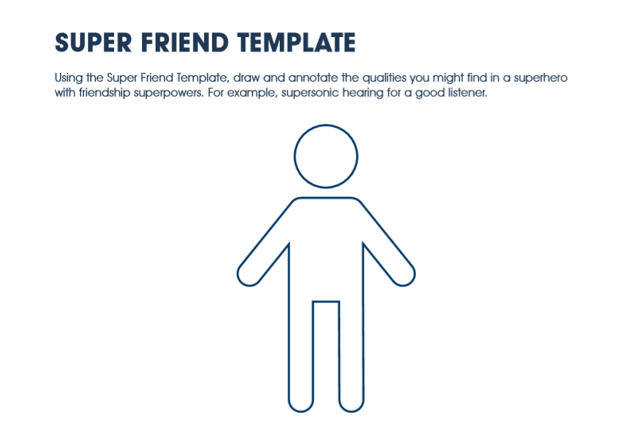 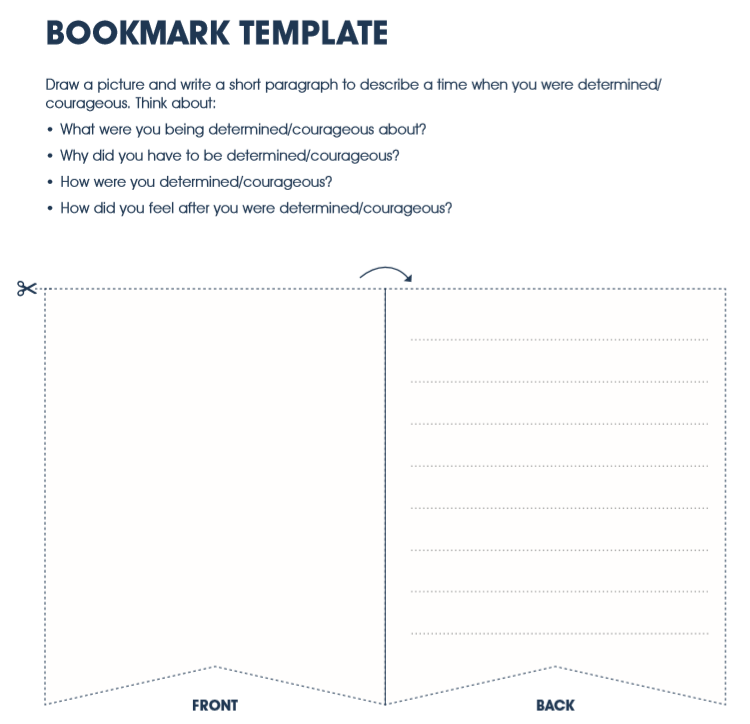 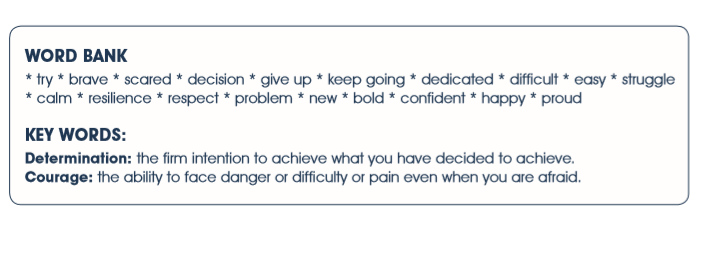 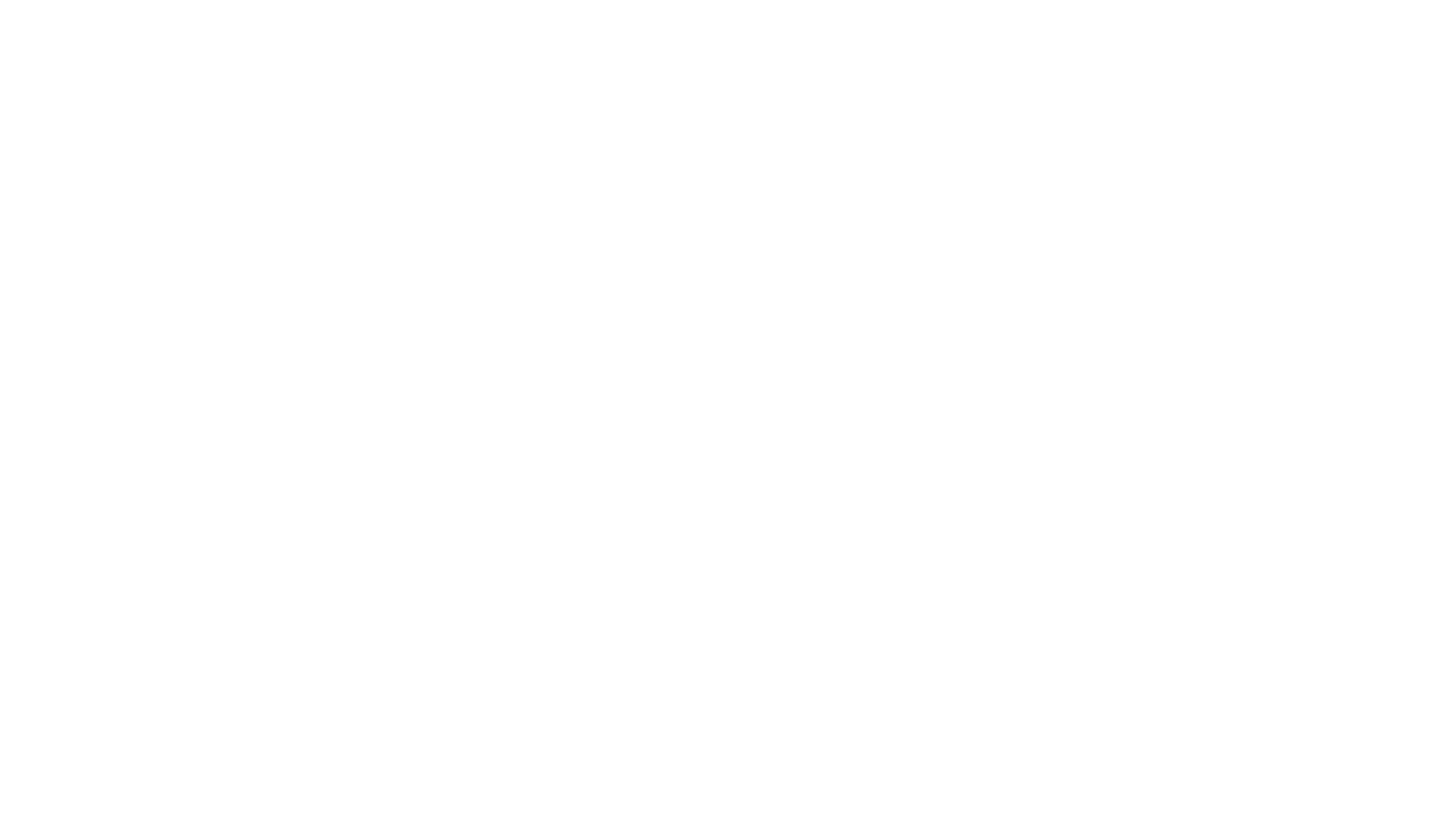 P1 – P3 You should complete the Olympic and Paralympic Values task

P4 – P7 You should complete the Business Challenge
Task 17
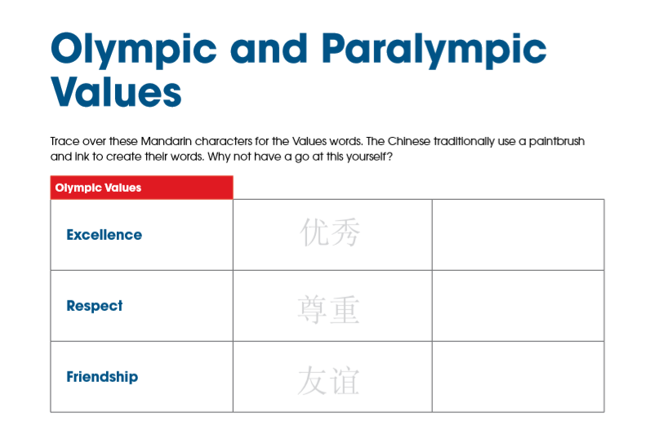 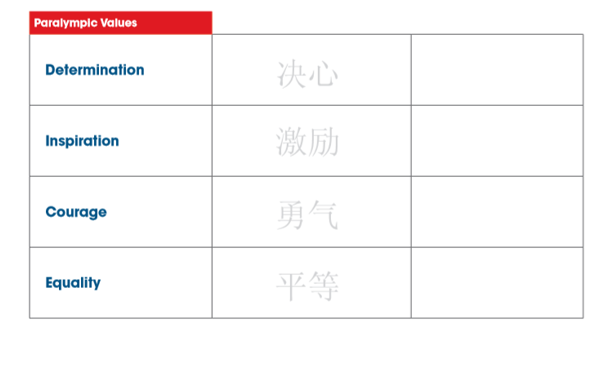 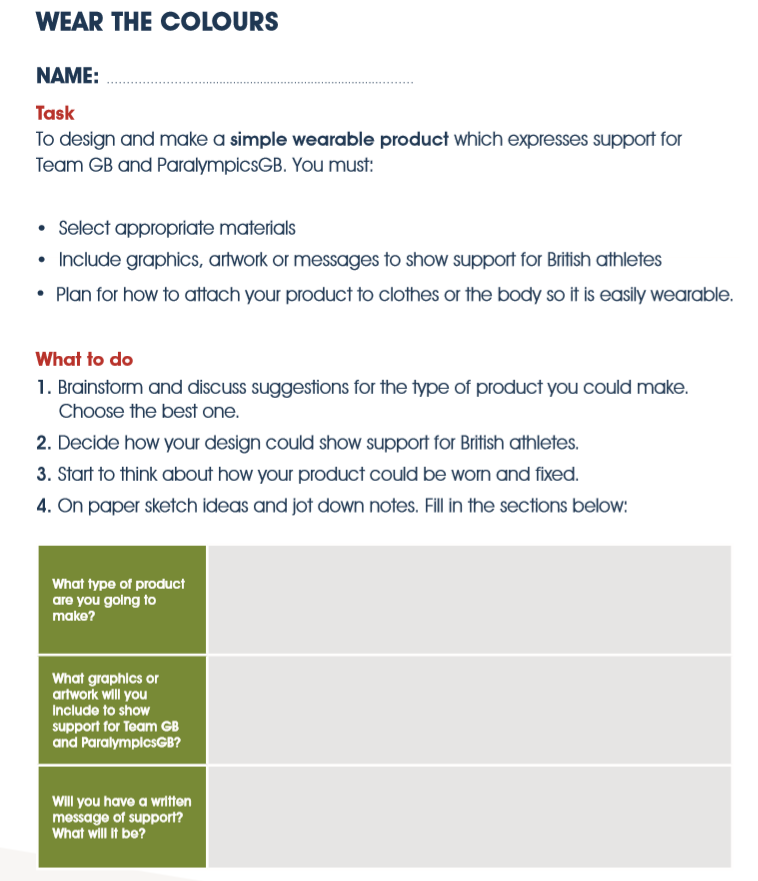 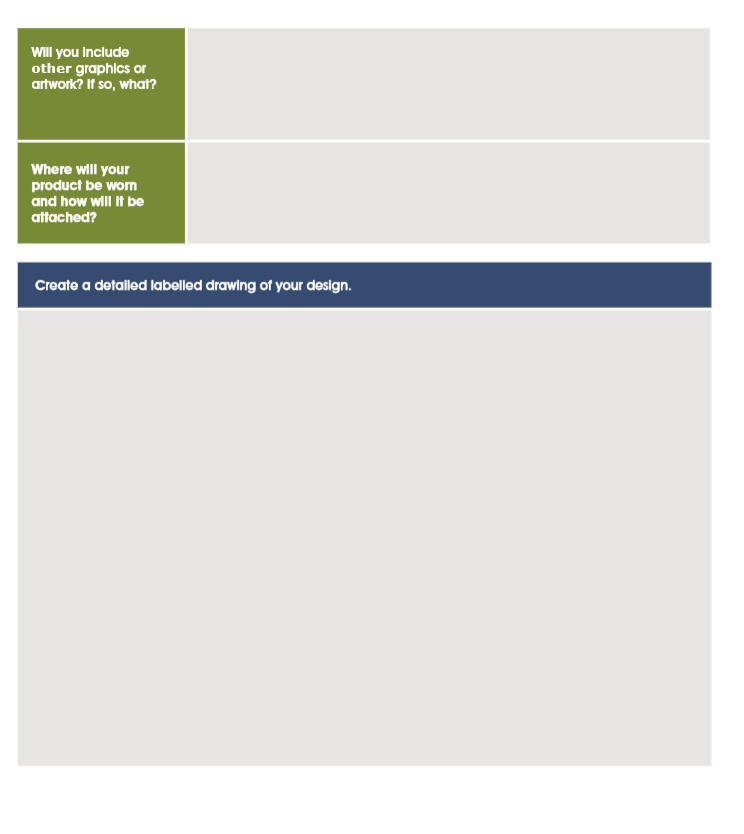 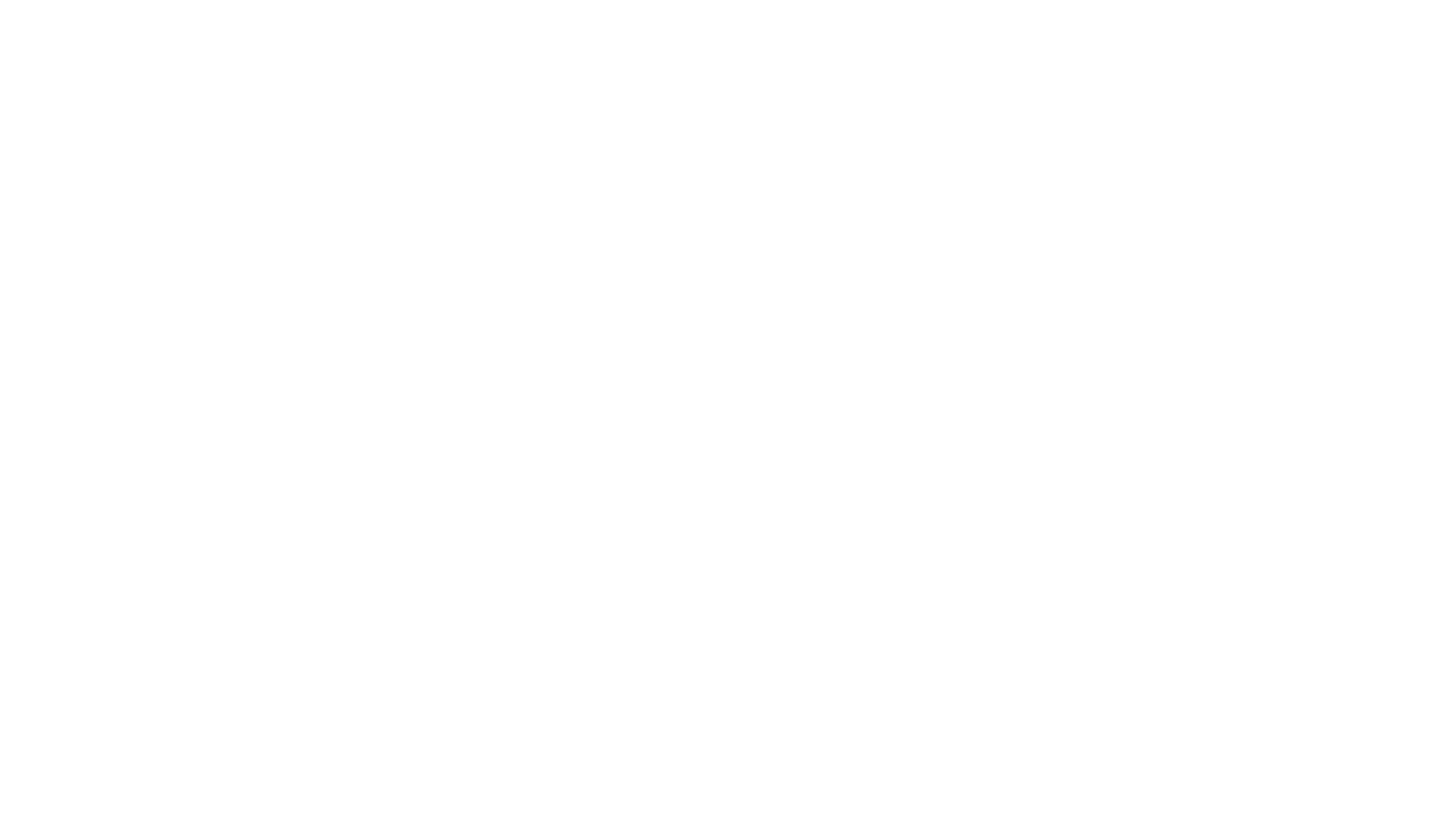 Wednesday 17th June
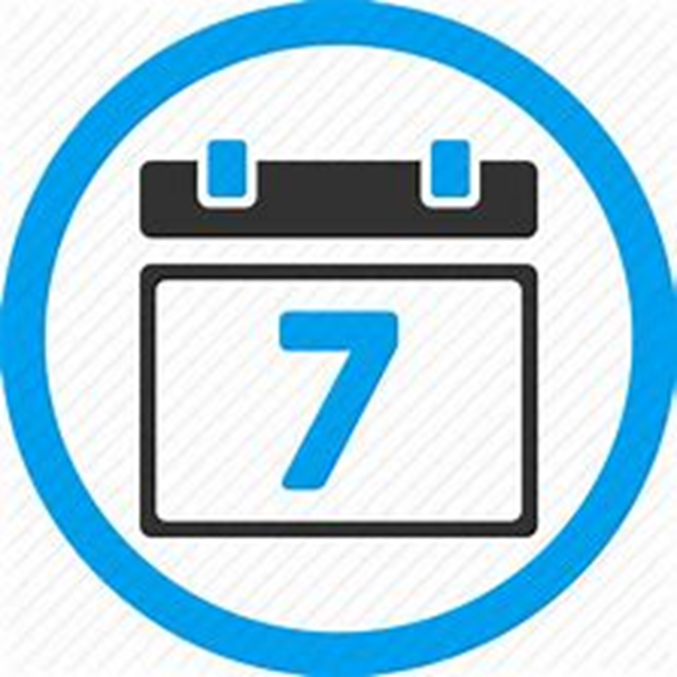 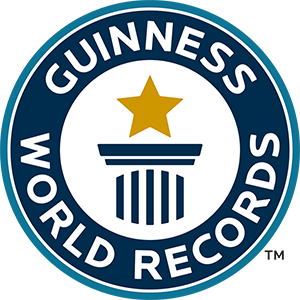 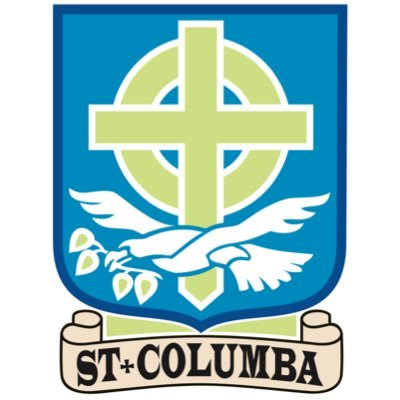 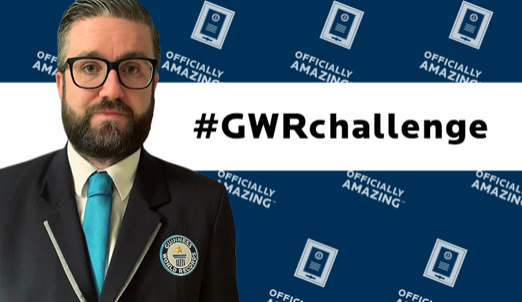 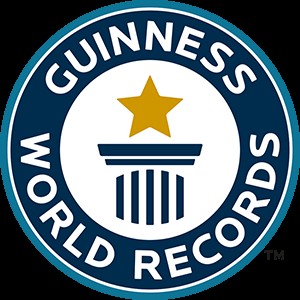 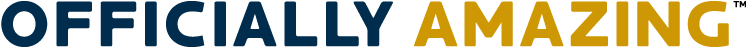 For 24 hours... it's World Record Day! I have hand selected a variety of different world records we can attempt at home. Not only will you be trying to beat the WR, your teachers will be taking part and posting their scores too and we will crown a St Columba's Primary Record Holder. If you would like Tweet @Tennant_PE and @St Columbas2016 with your attempts too.
 
First up, watch the World Record Day Intro and Quiz PowerPoint
Have a go at the world record challenges! Remember determination is key and don't give up if you find it difficult, we learn most when we keep trying!
Complete the wordsearches
Try the mindfulness challenge
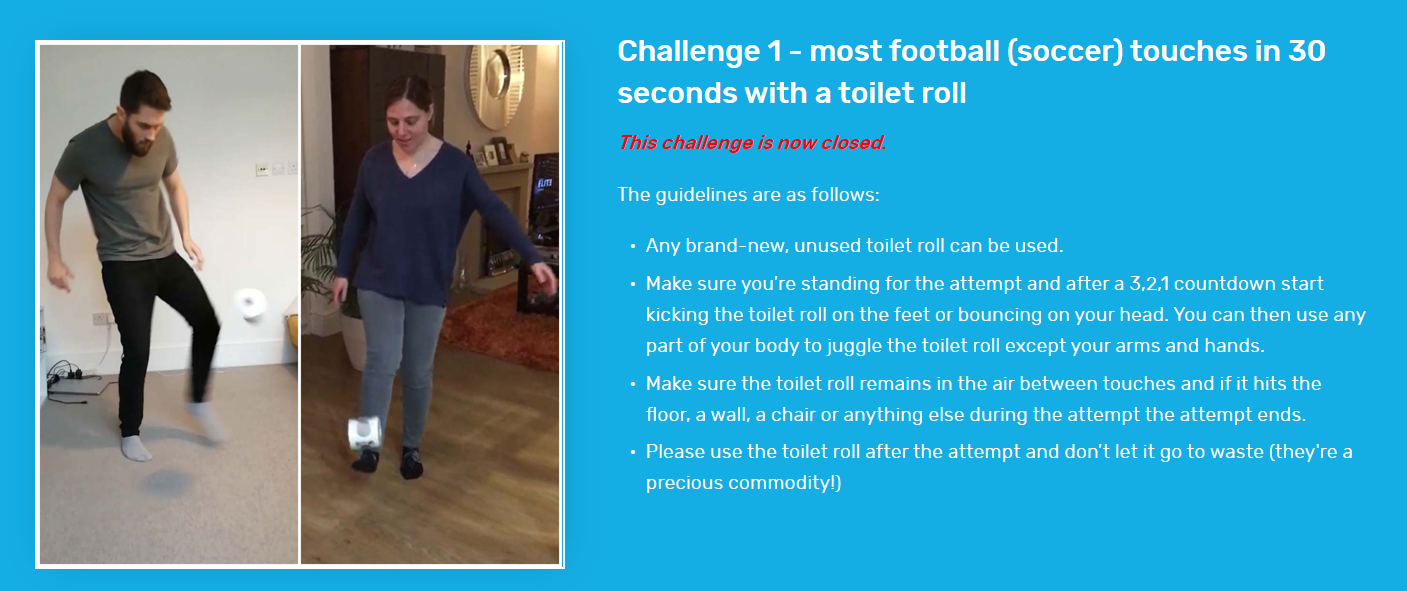 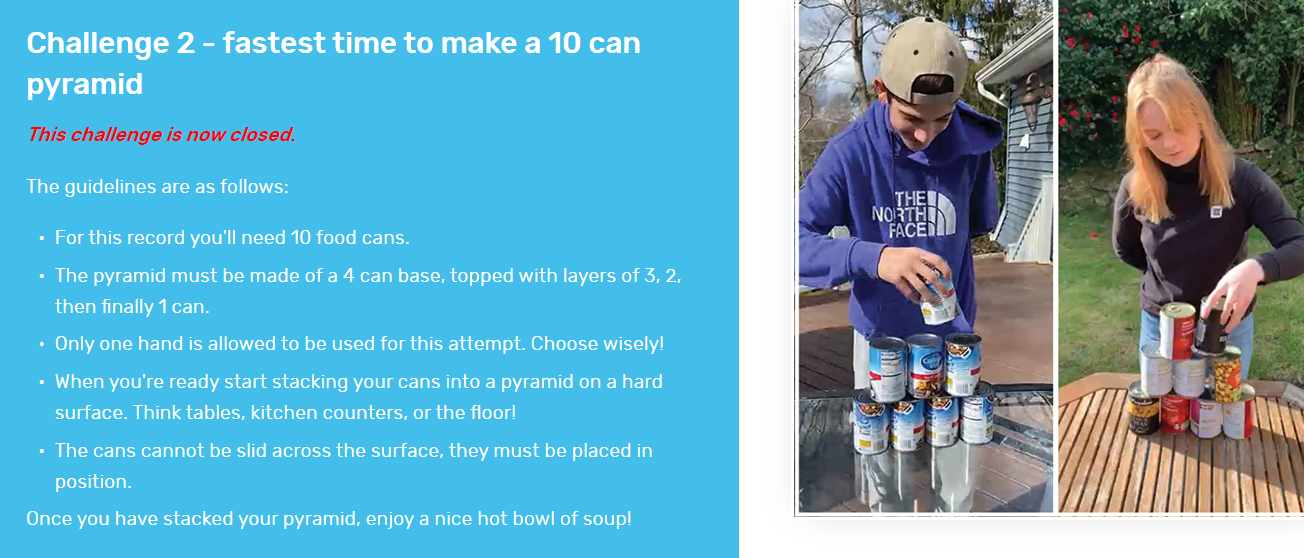 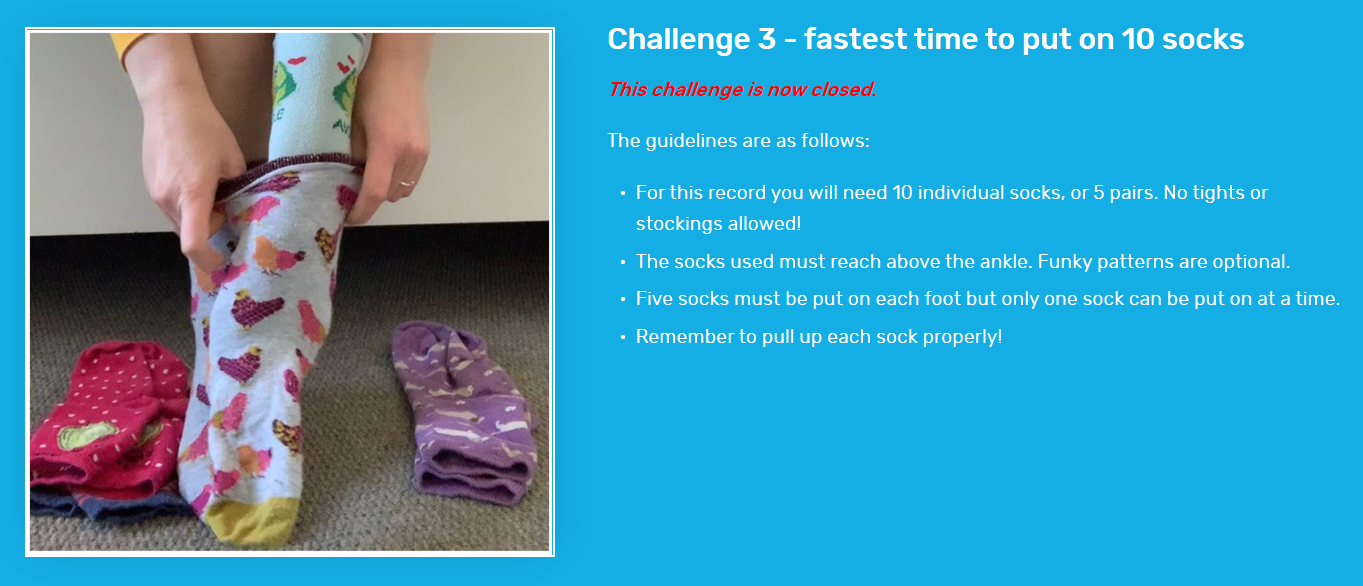 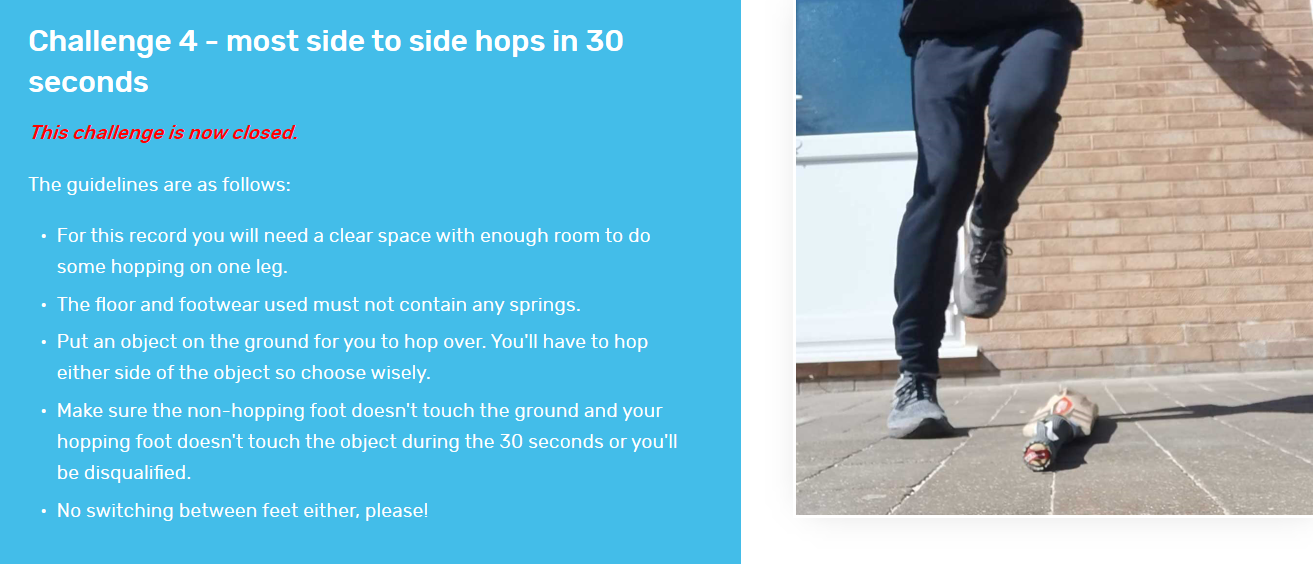 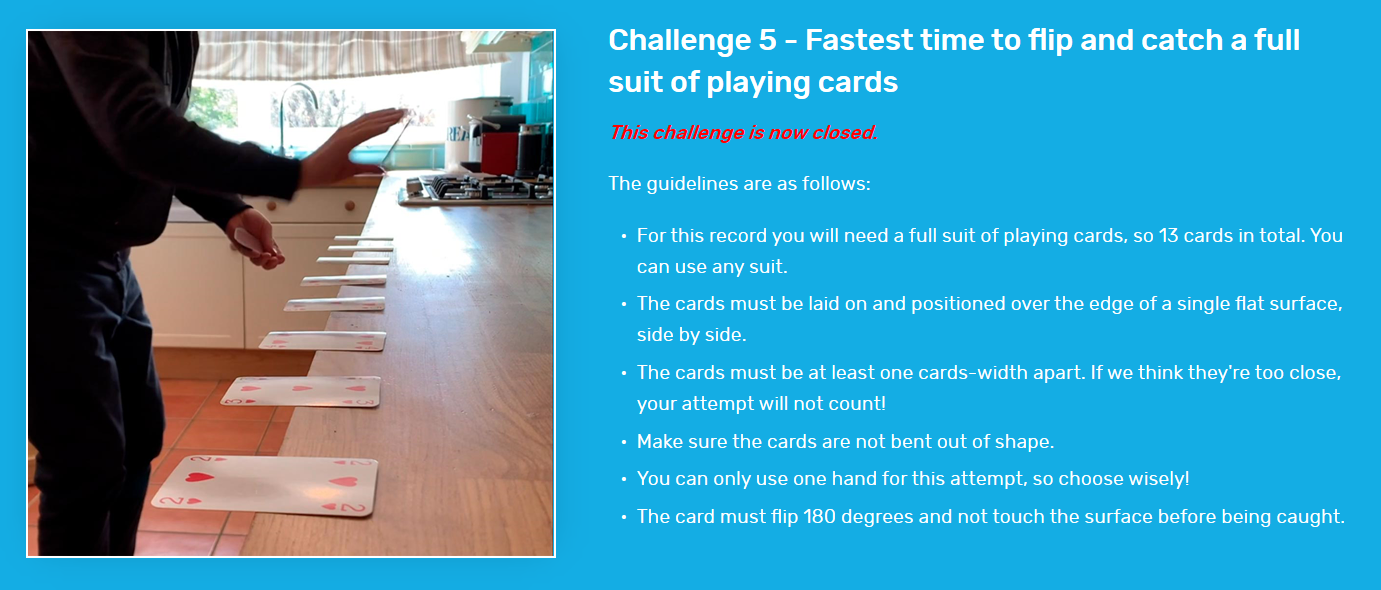 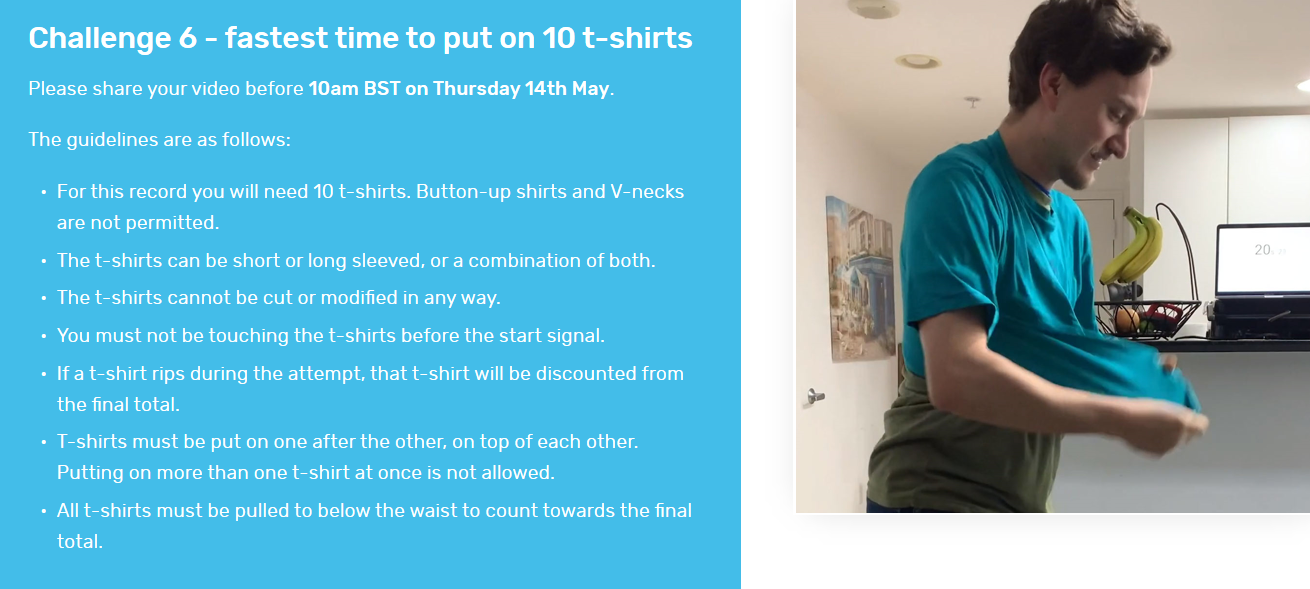 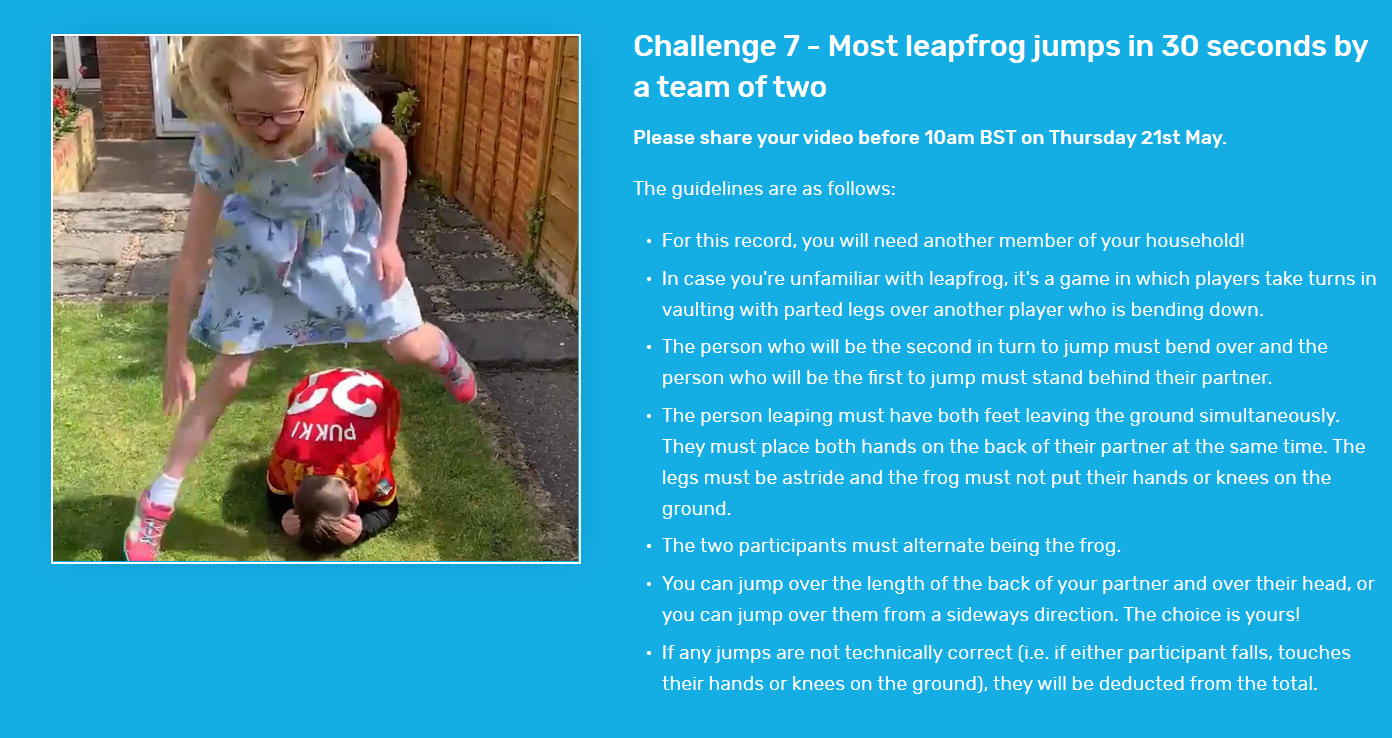 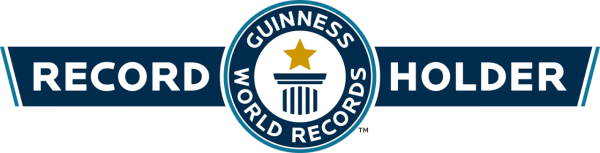 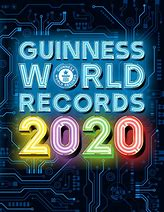 Using the table below, please record your scores and upload a screenshot of this slide with your scores to your teams page. Will you be a St Columba’s World Record holder by the end of Fitness Fortnight?
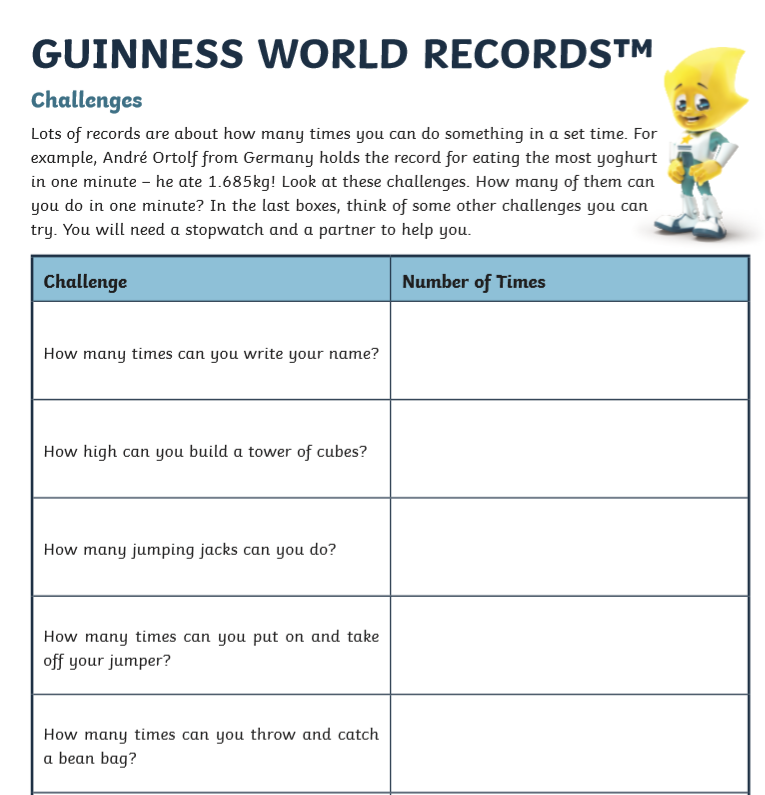 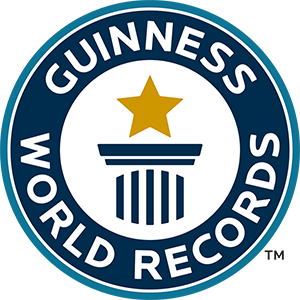 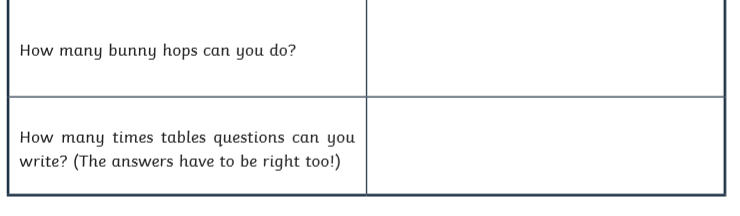 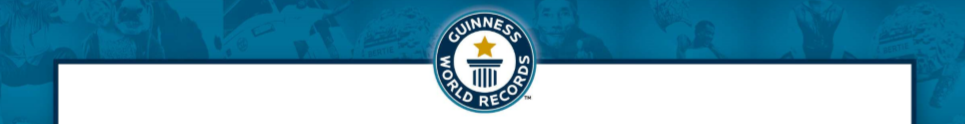 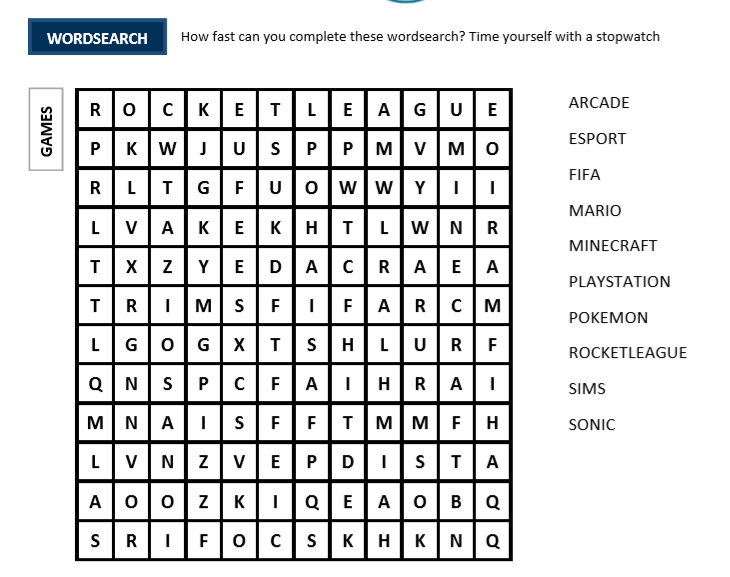 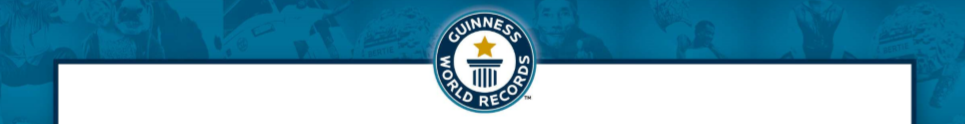 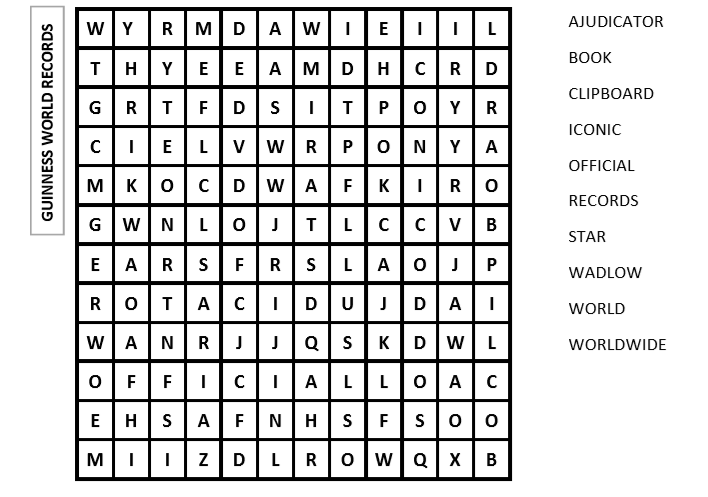 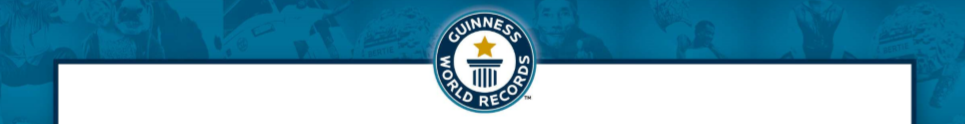 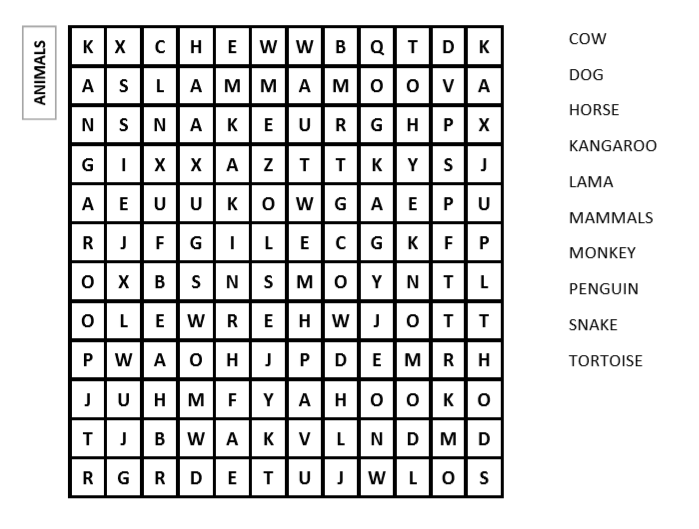 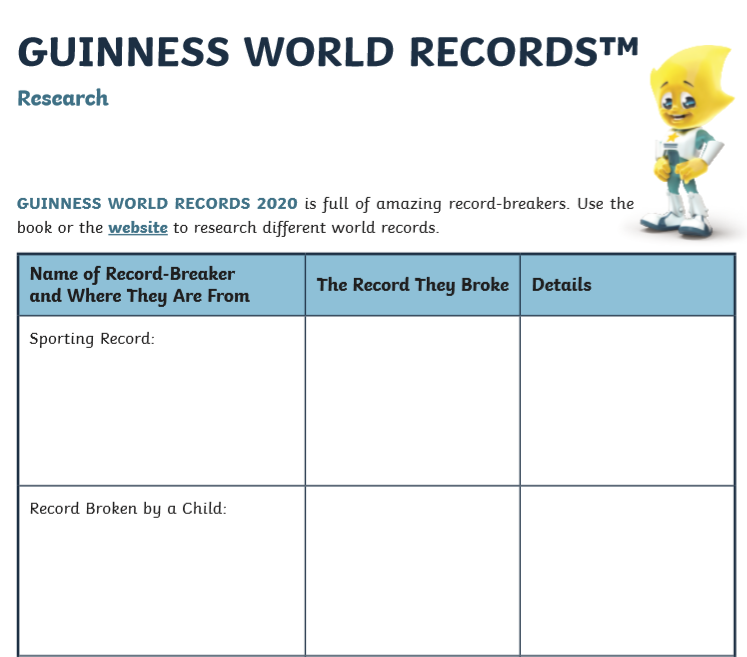 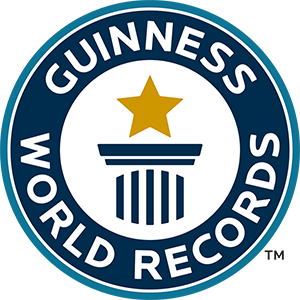 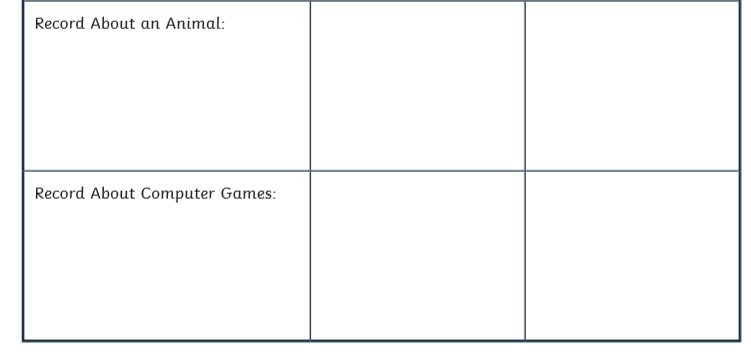 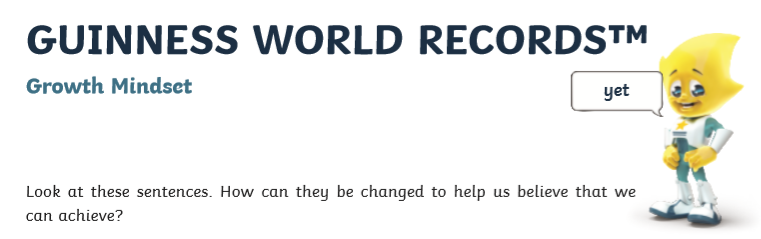 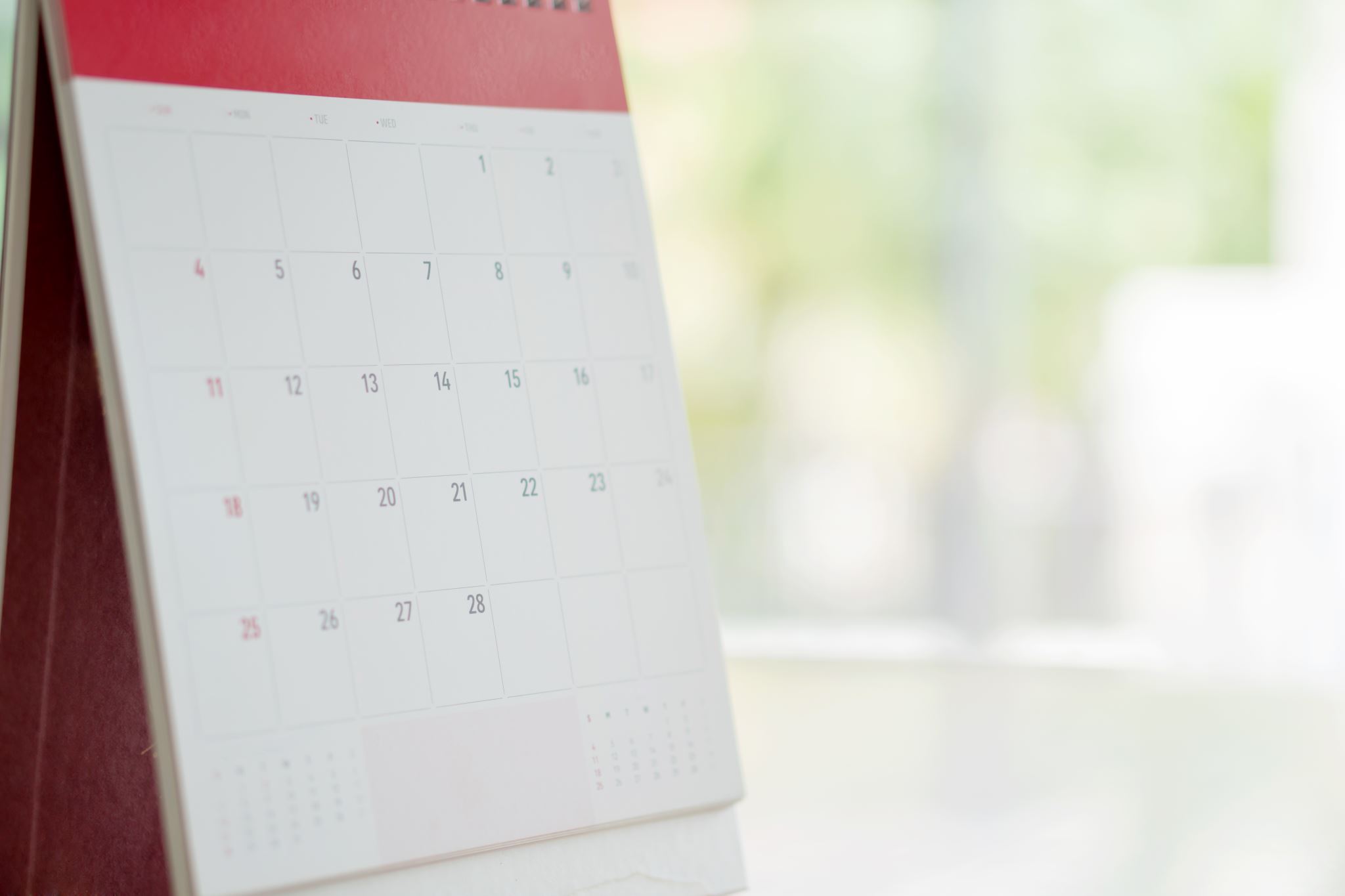 Please remember…
We are into the final days of Fitness Fortnight, in addition to today’s challenges you can do the following things:

Look to finish off your grid with more choices of activities

Upload any activity yet to be put on Travel to Tokyo

Choose a way to display pictures of what fun you have been up to in the last 2 weeks and share it with your class teacher and I.
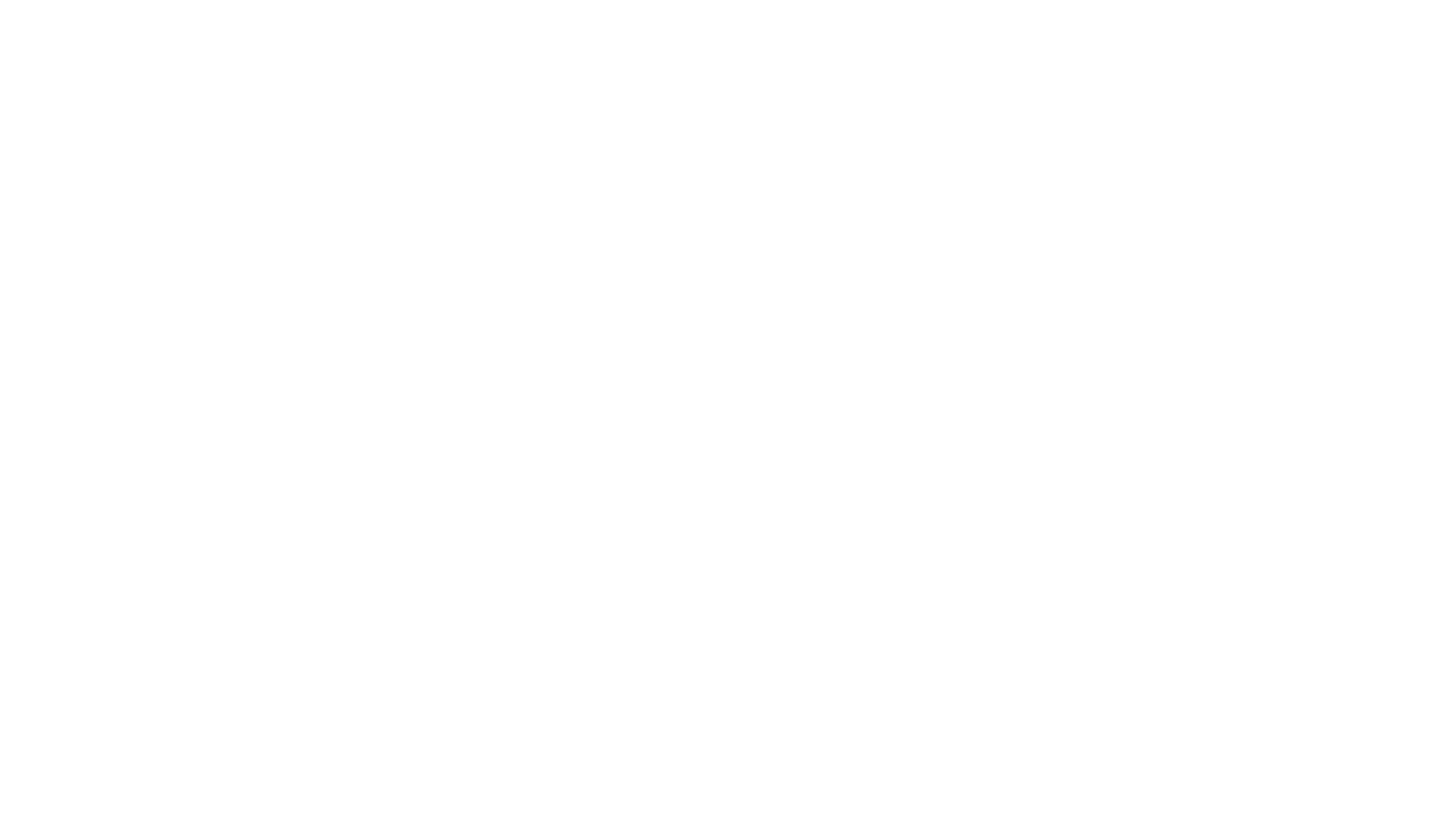 Thursday 18th June
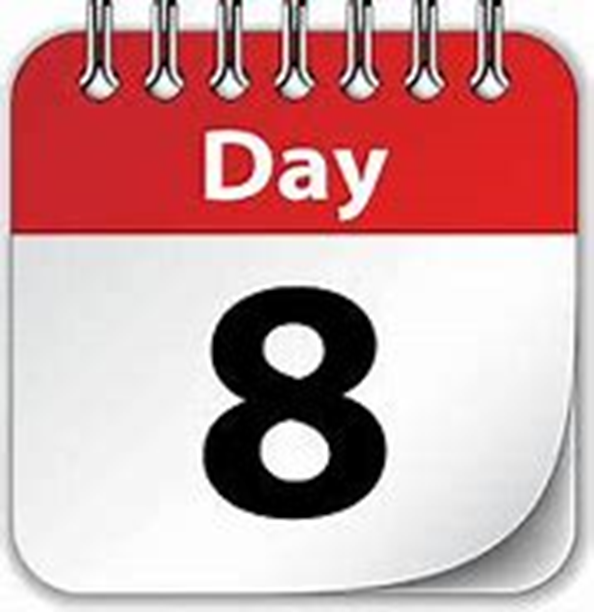 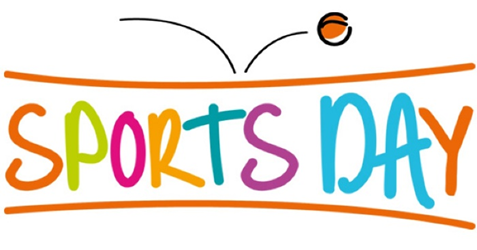 Welcome to Sports Day 2020 please check out the PowerPoint and video posted on the PE team for instructions.
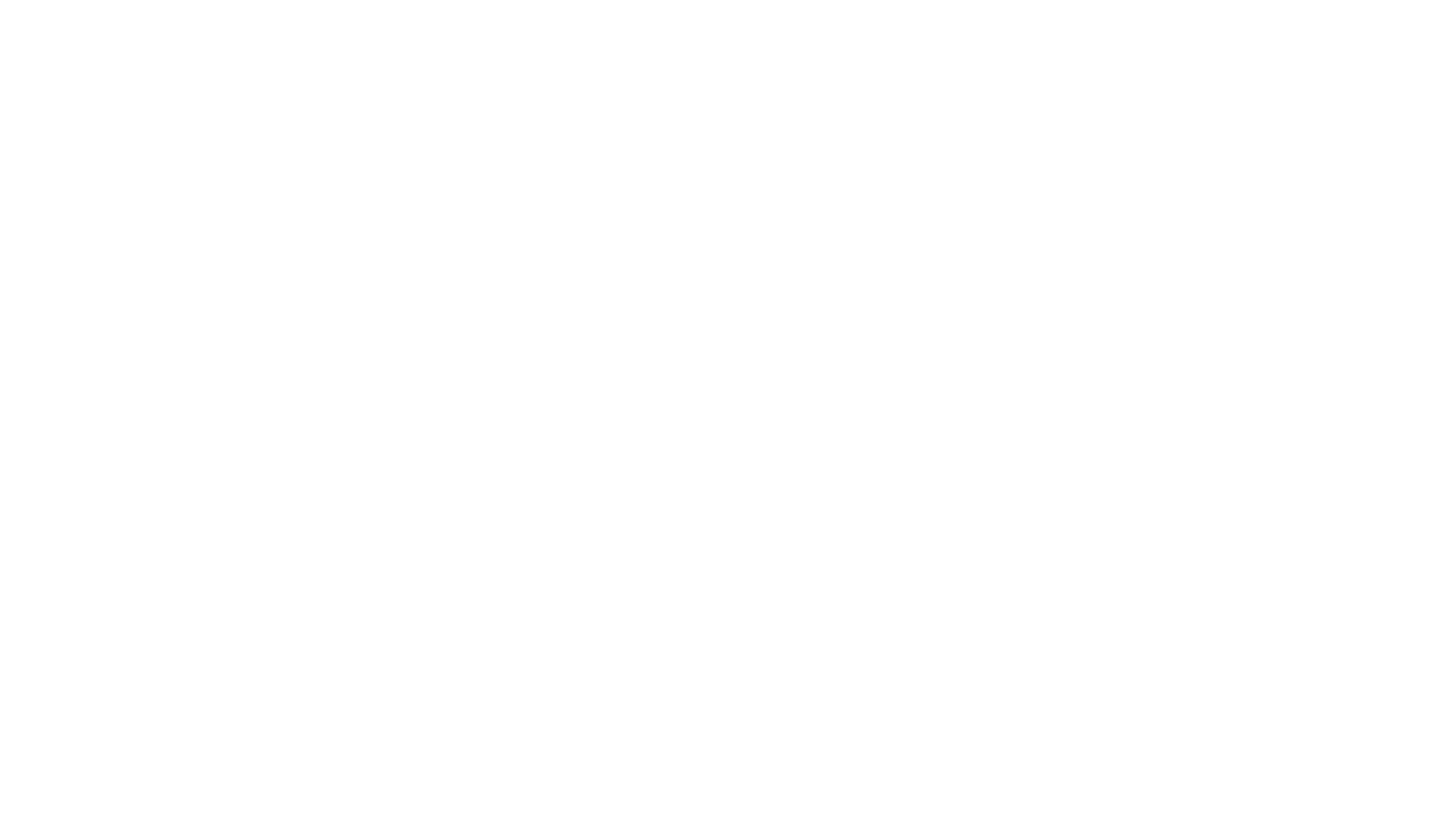 Friday 19th June
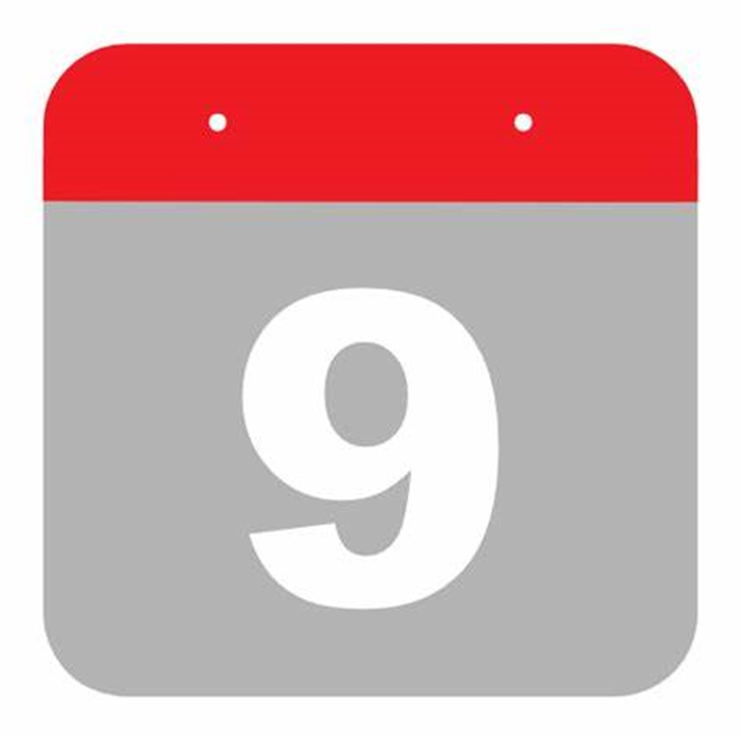 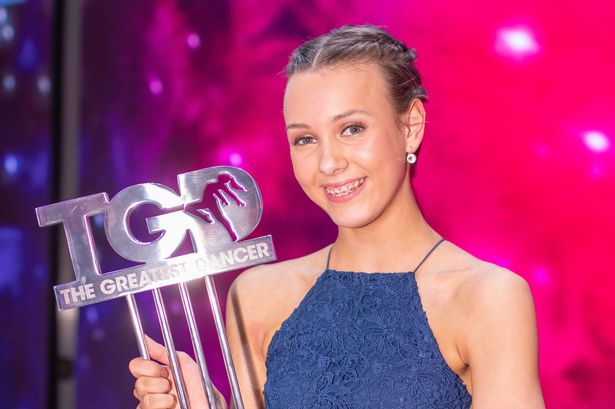 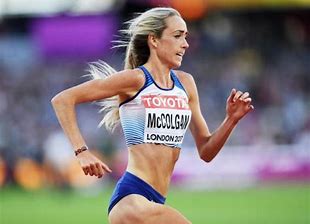 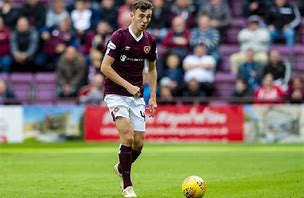 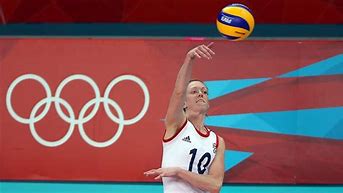 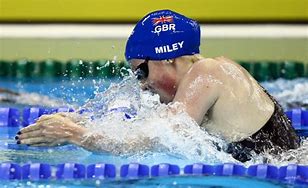 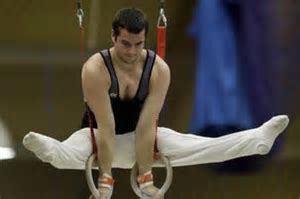 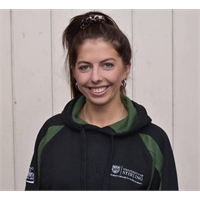 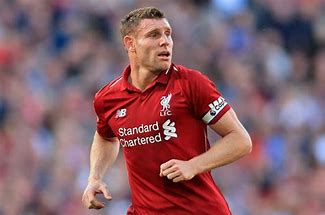 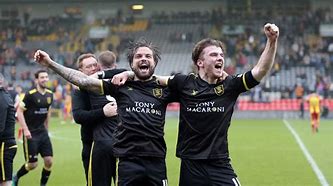 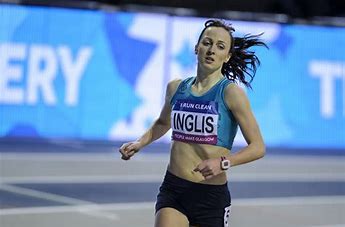 Task 19 -10 Famous Daily Challenges
As part of the @WLPENetwork, Mr Tennant has been setting daily challenges sent in from famous faces across Scotland.
Today’s challenge is for you to compete in as many of these challenges as you can to get a high score within your class, all videos have been posted on the blog and St Columba’s PE team this morning 
Once you have competed all challenges, can you tweet @WLPENetwork with your very own challenge?
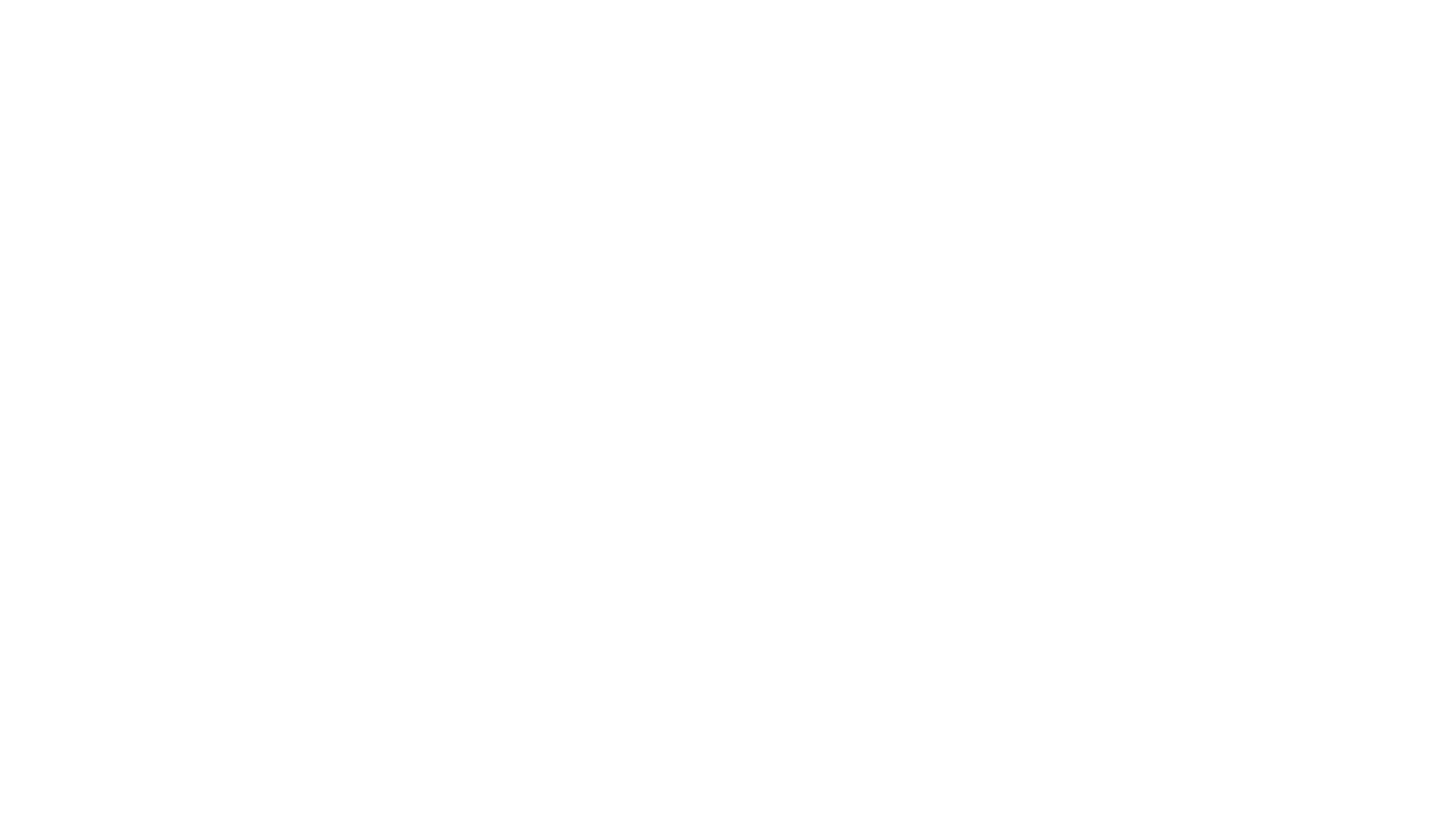 What an absolutely fantastic effort we have had from all pupils during Fitness Fortnight.

I cannot be prouder of how you have each risen to the challenge and took part in PE based learning across the curriculum.

Please continue to follow our @WLPENetwork on Twitter and check teams daily for Daily PE Challenges.

Well done!
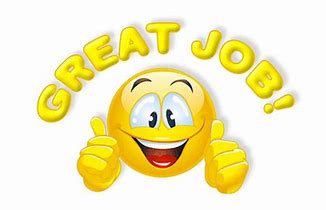